Momenti di vita scolasticaClasse 2^
«Ognuno è un genio. Ma se si giudica un pesce dalla sua abilità di arrampicarsi sugli alberi, lui passerà l’intera vita a credersi stupido.»                 Albert Einstein
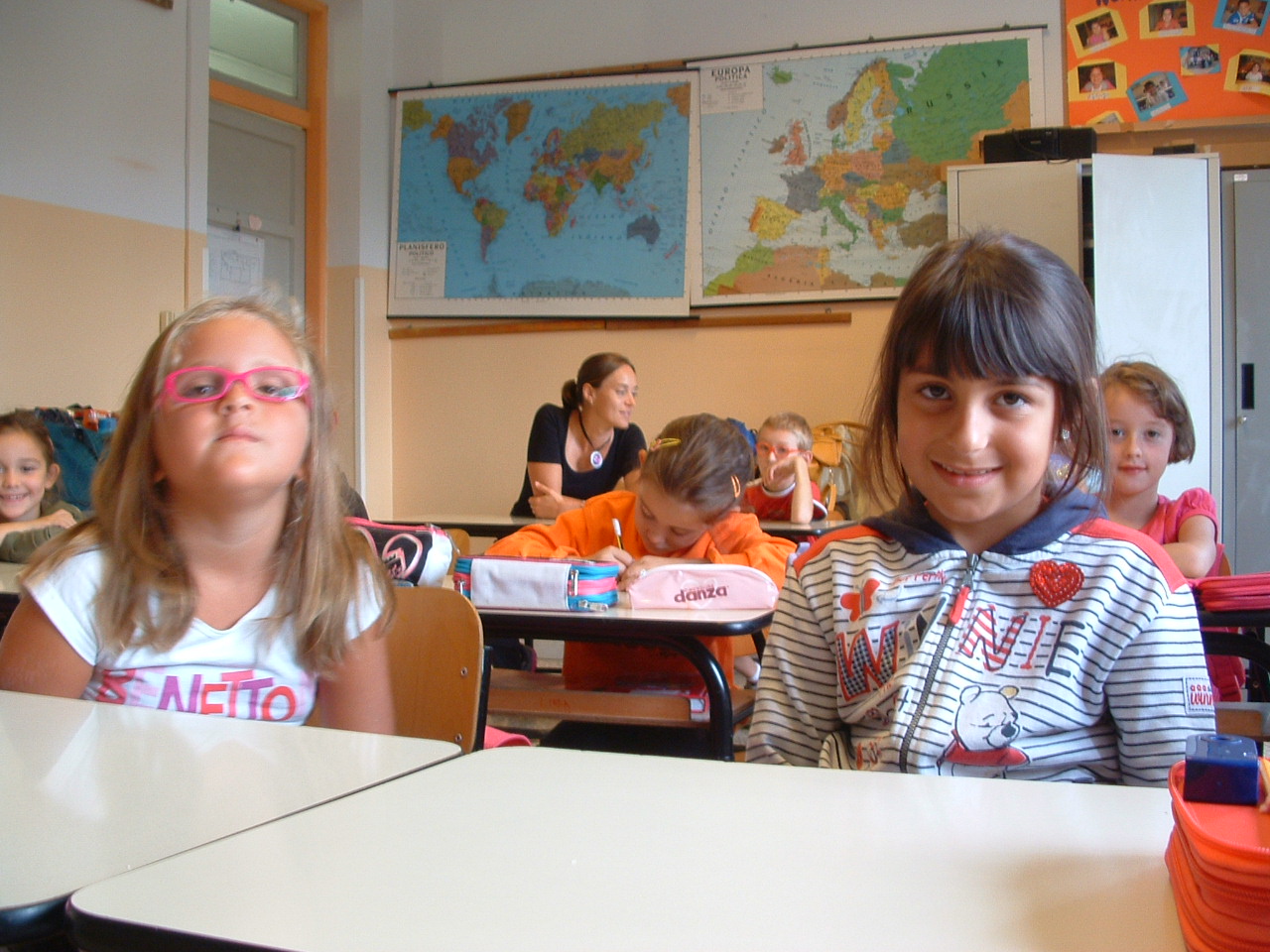 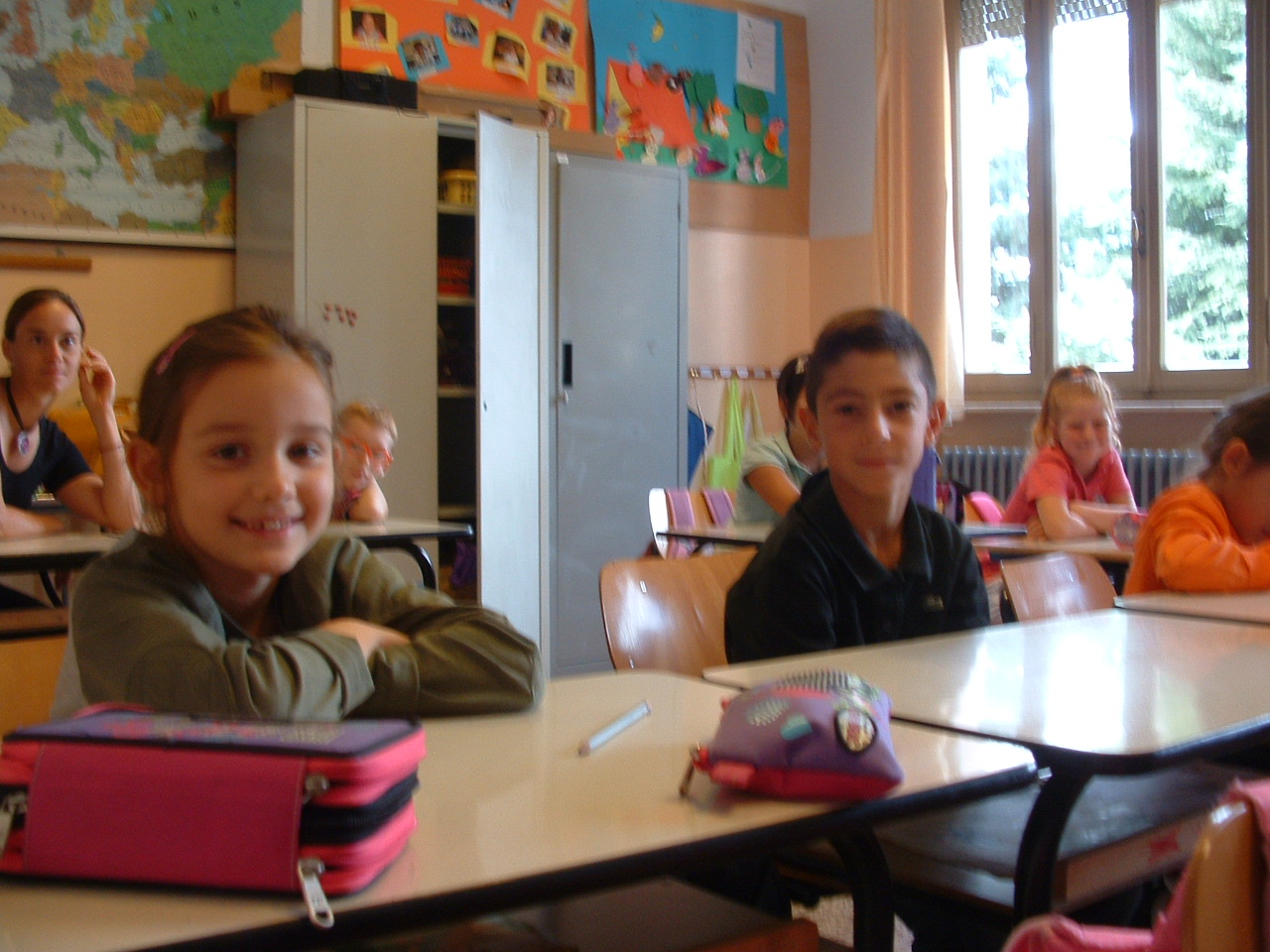 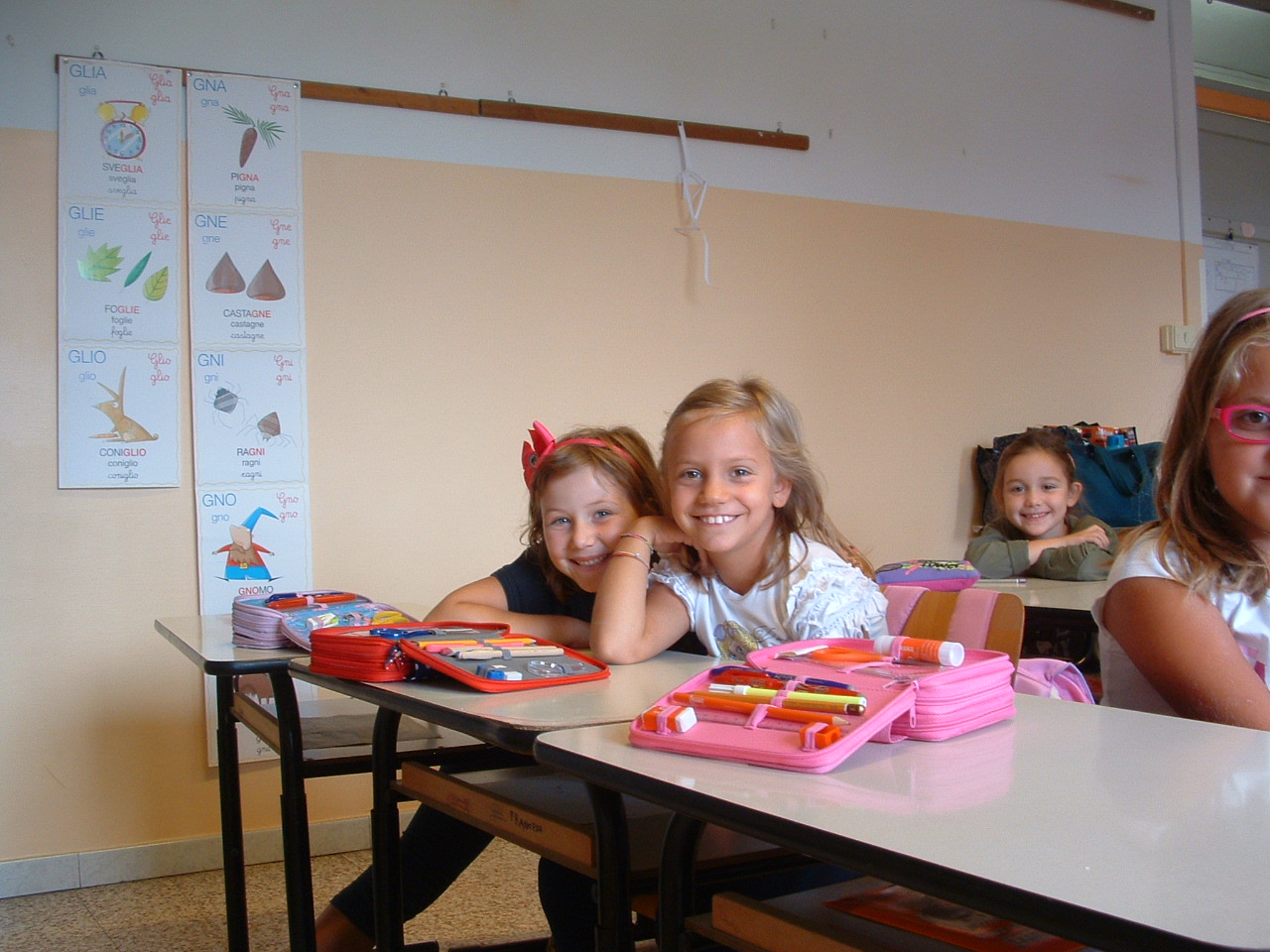 Rieccoci! Come siamo cresciuti! Ma … Dov’è mattia?
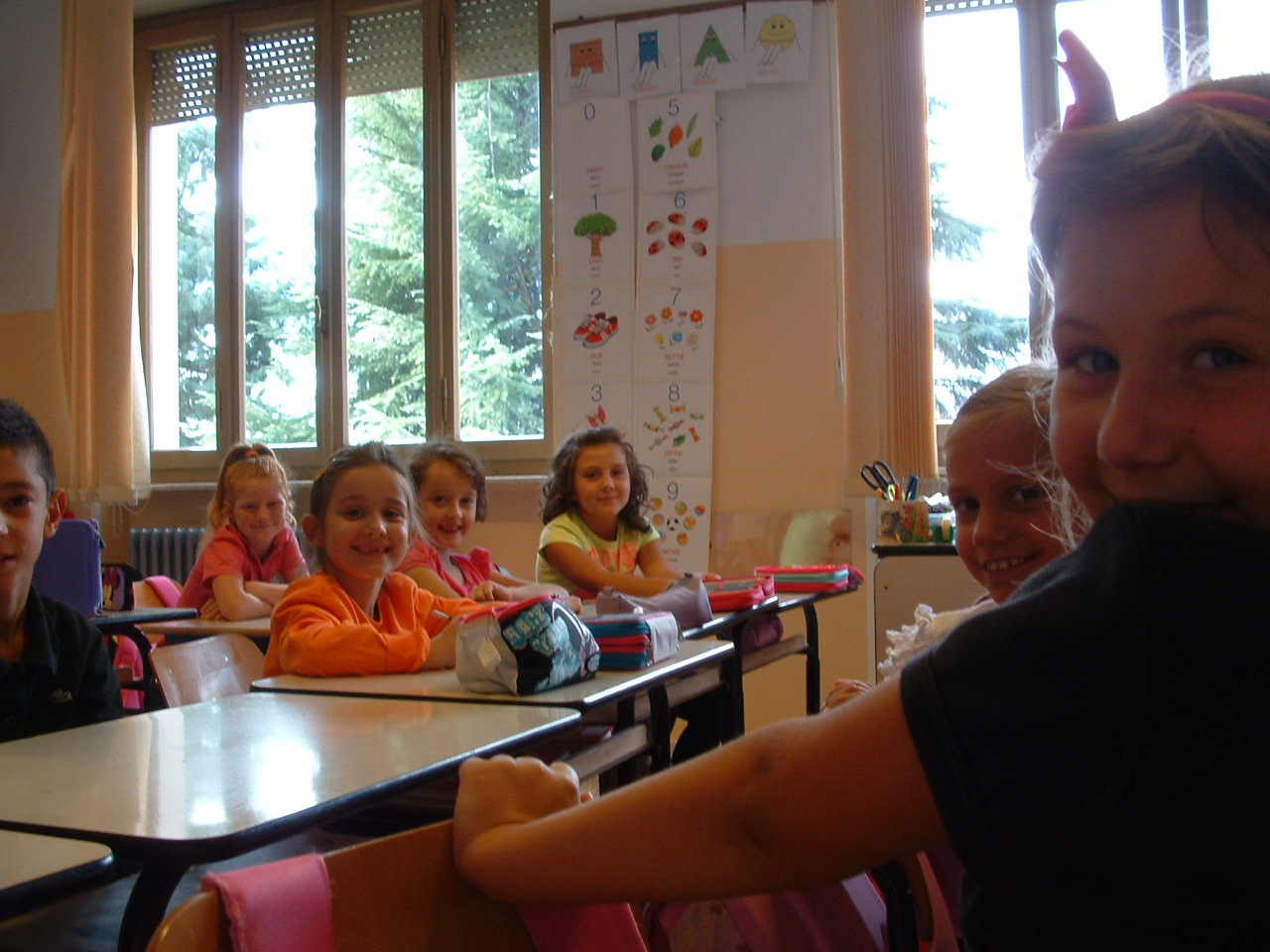 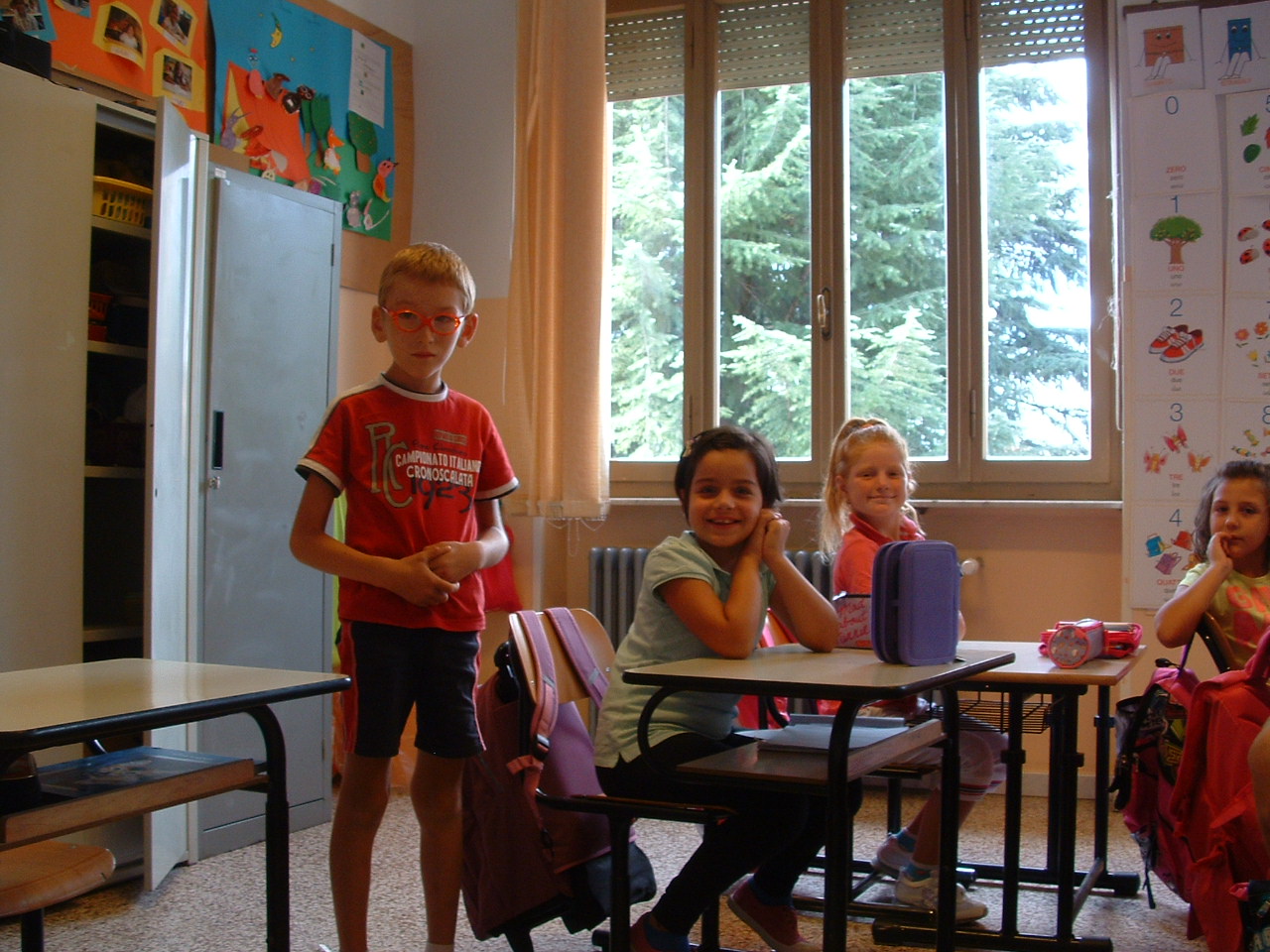 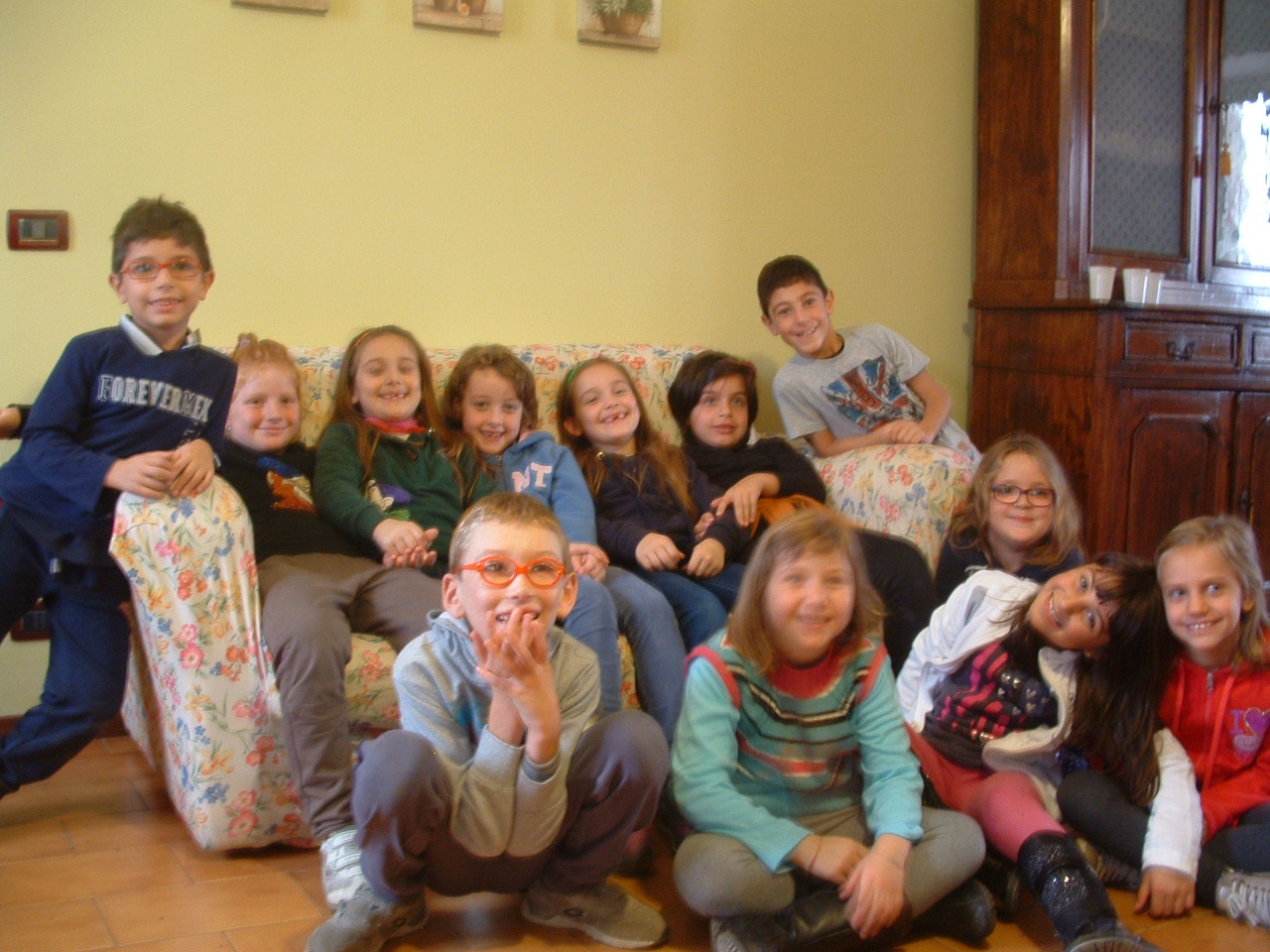 Ah, Eccolo!!
Possiamo partire!
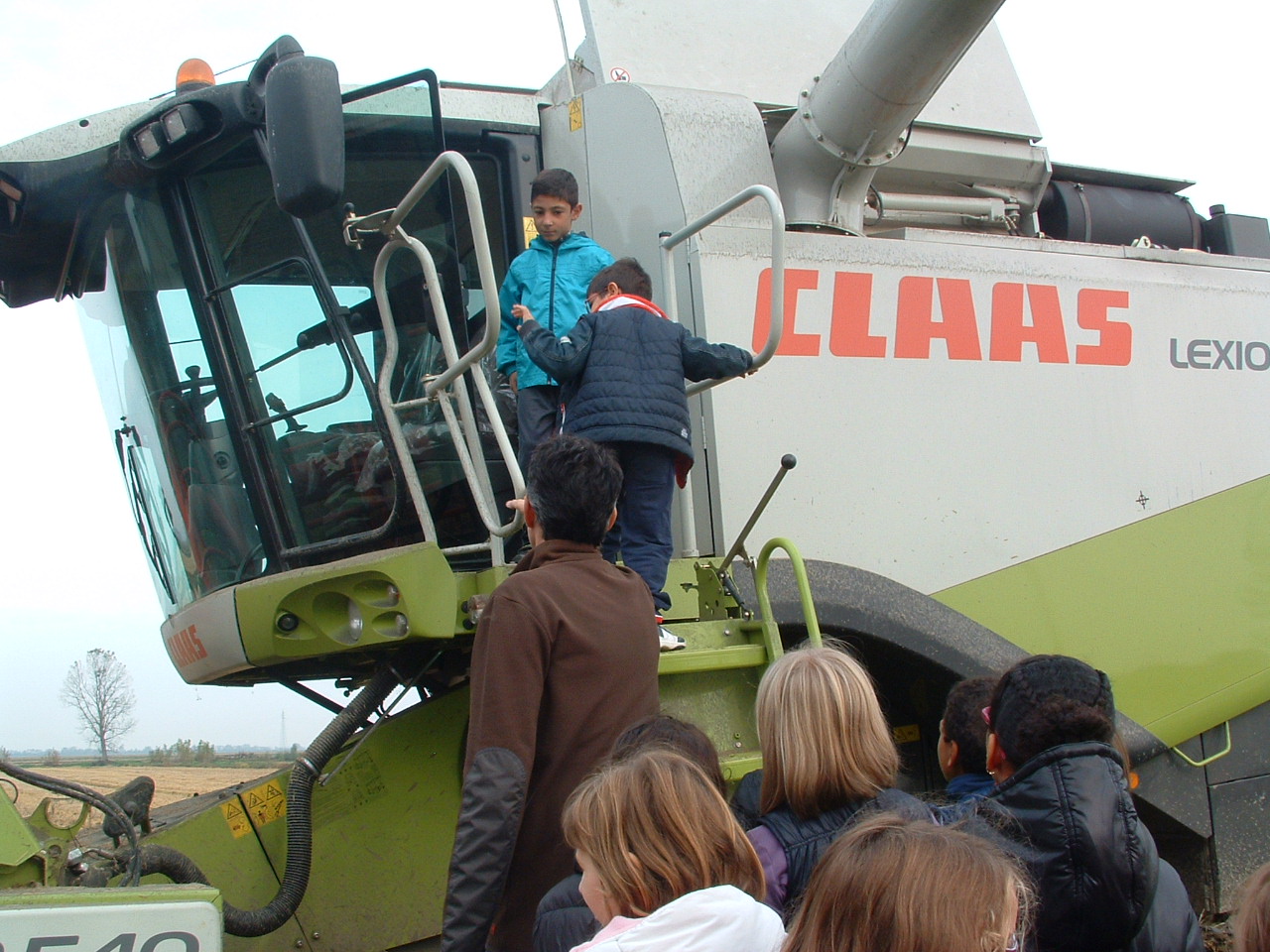 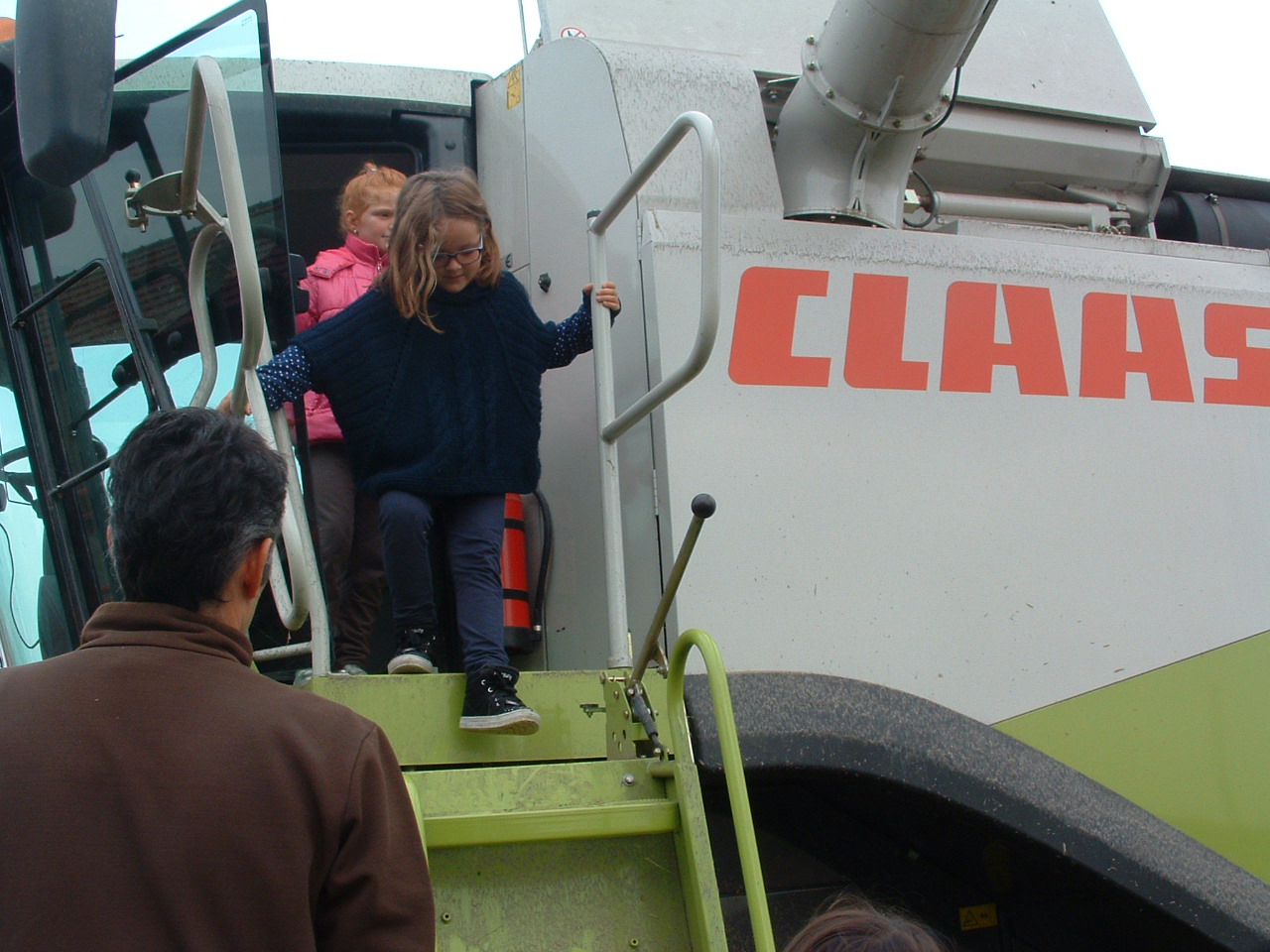 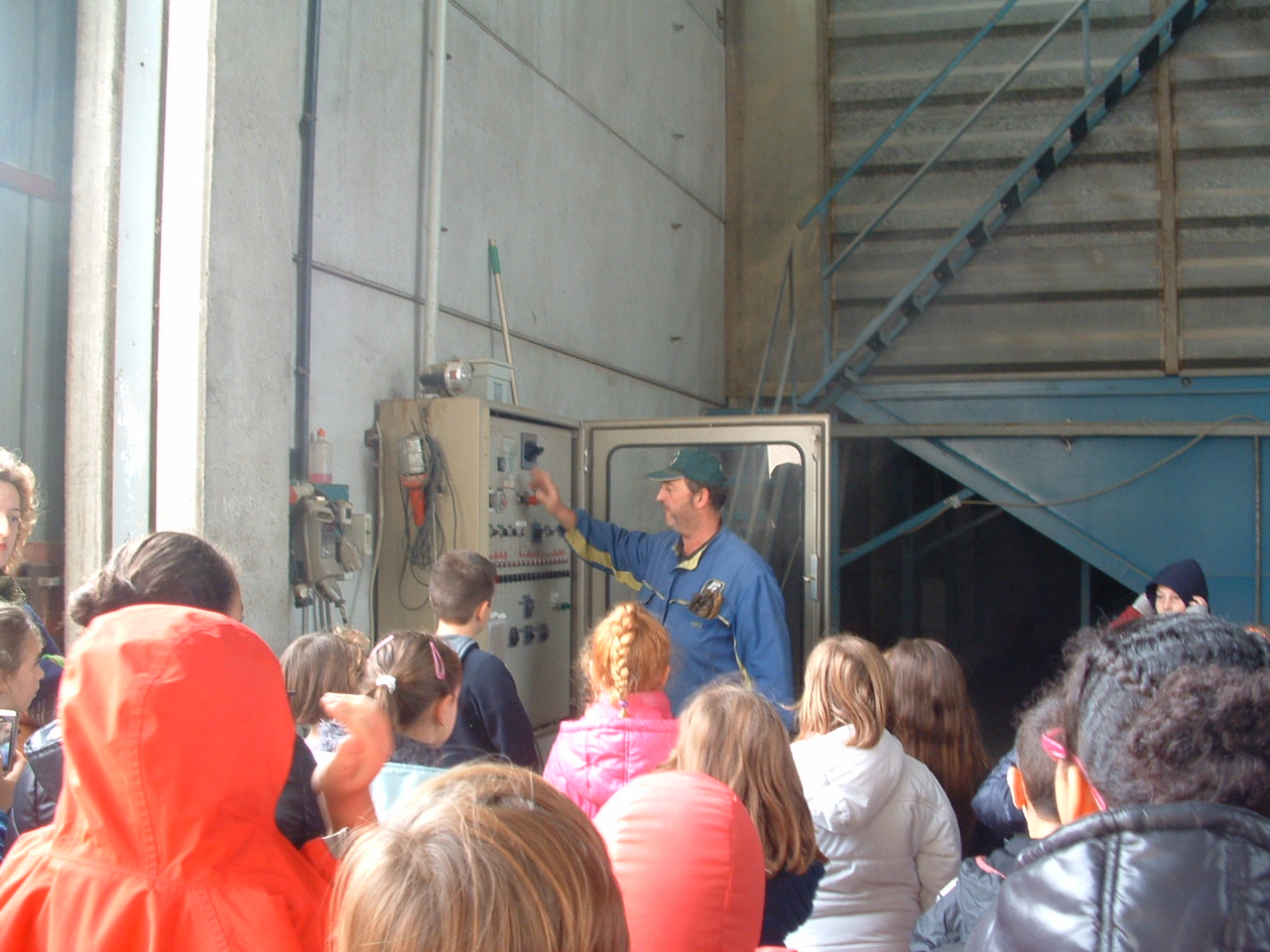 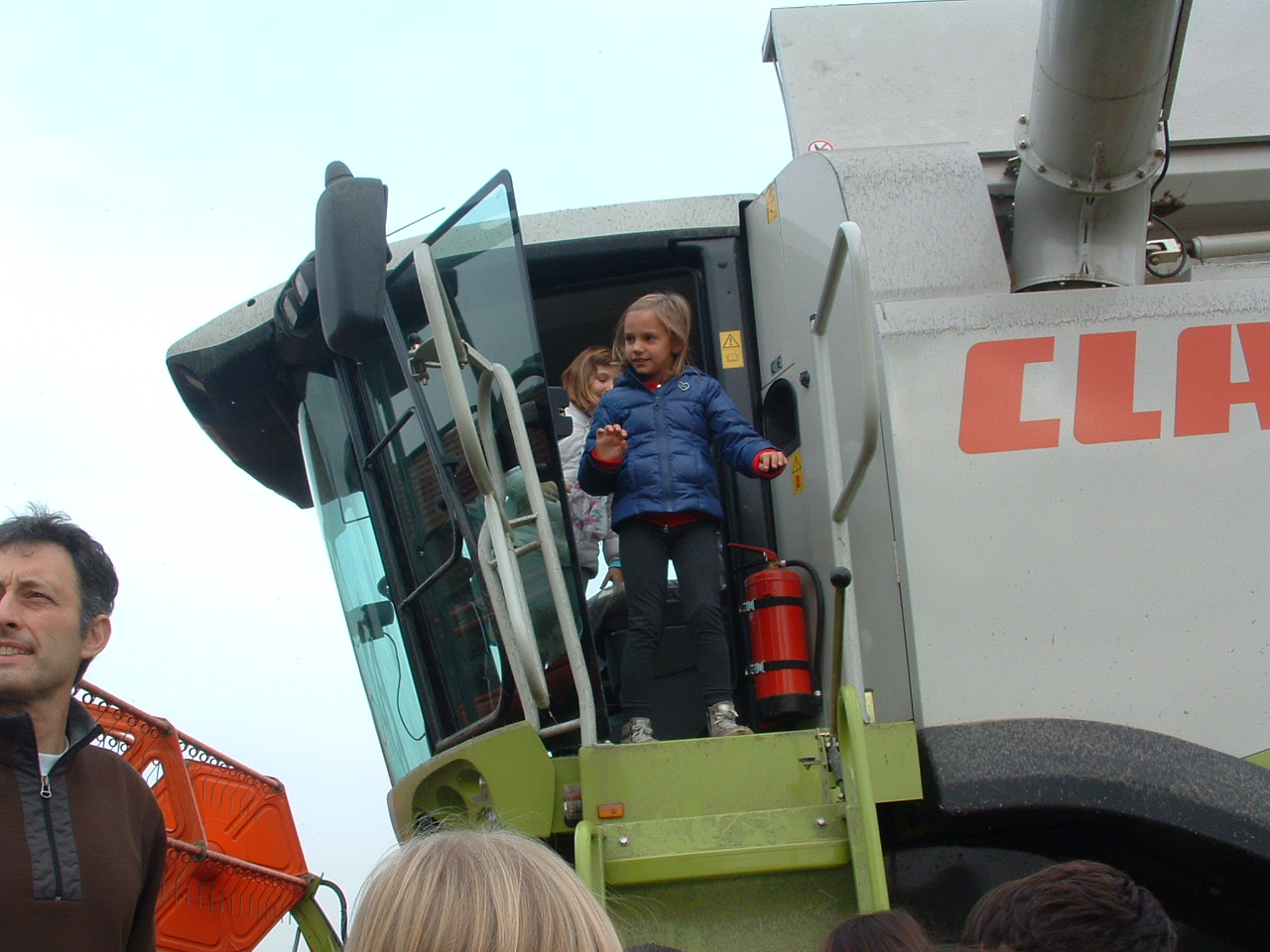 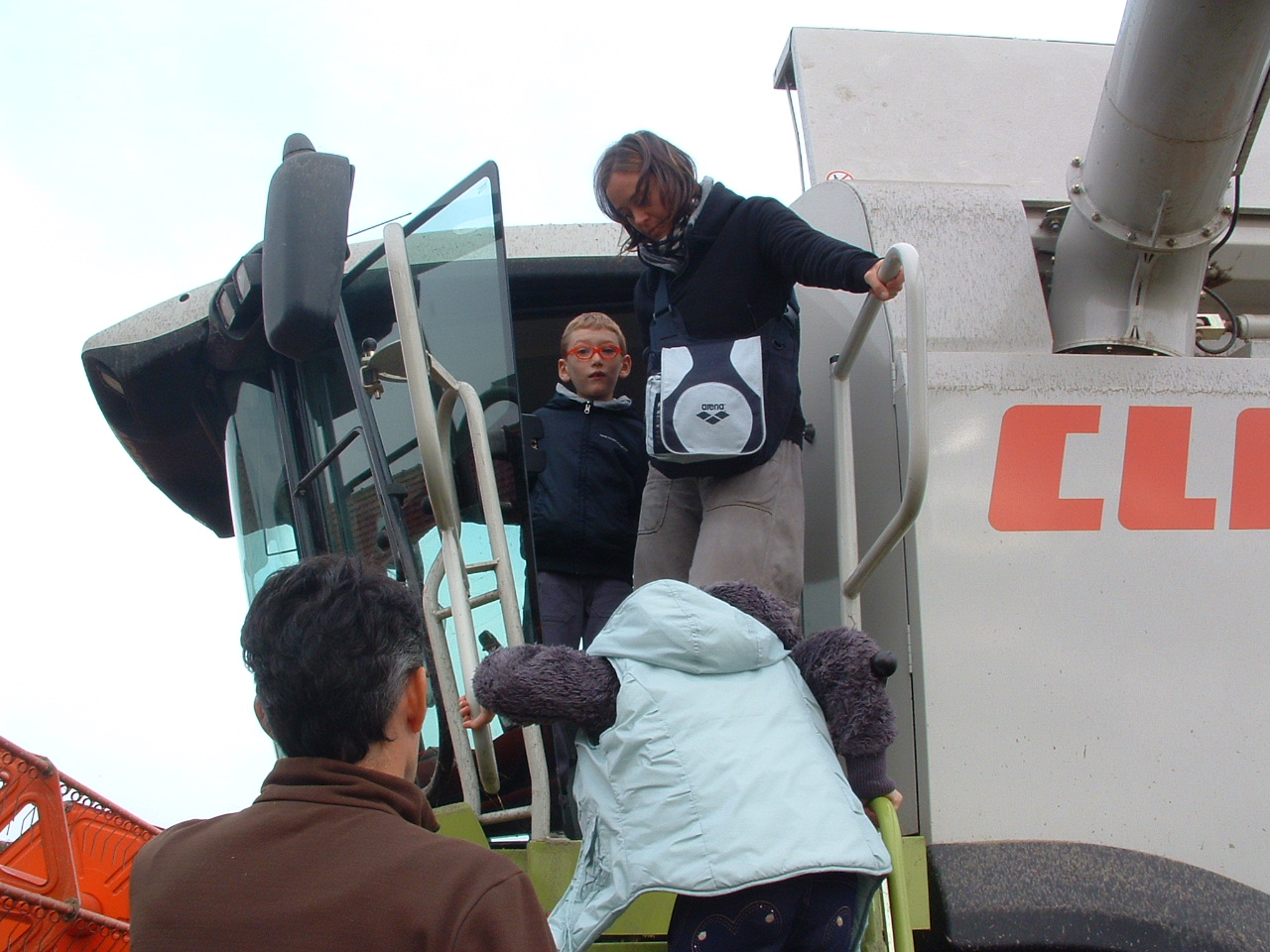 Osservazioni, esperienze …
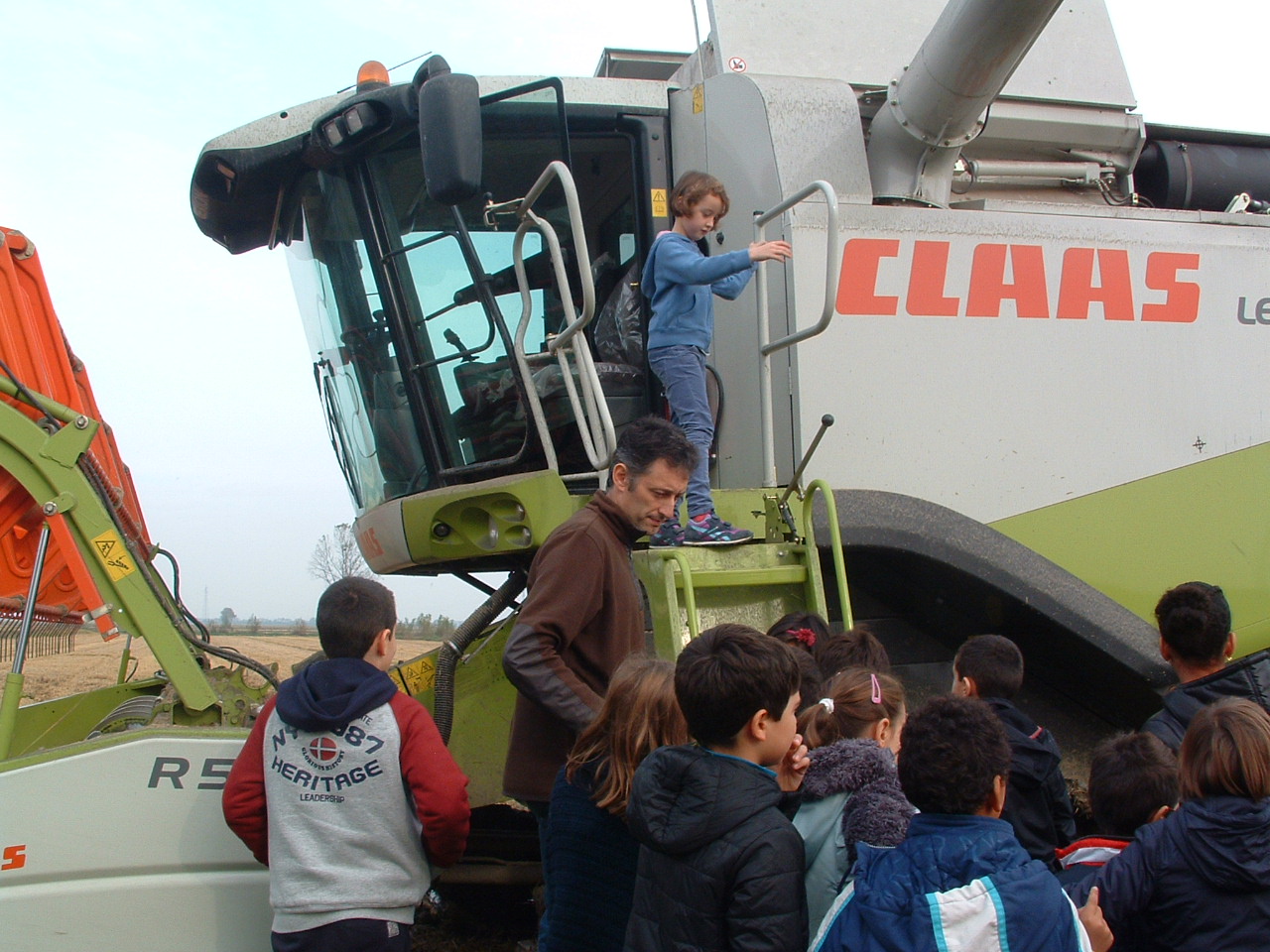 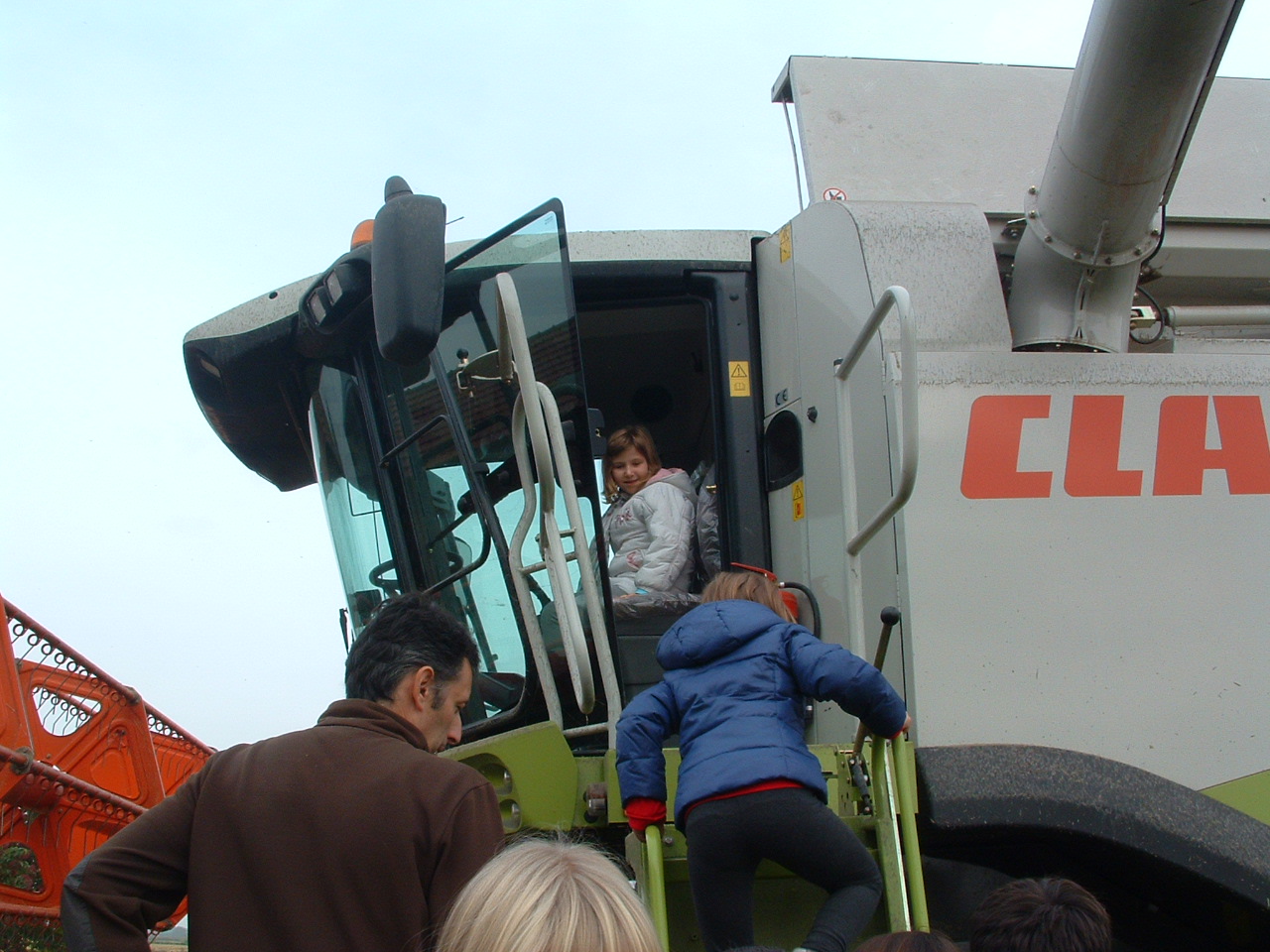 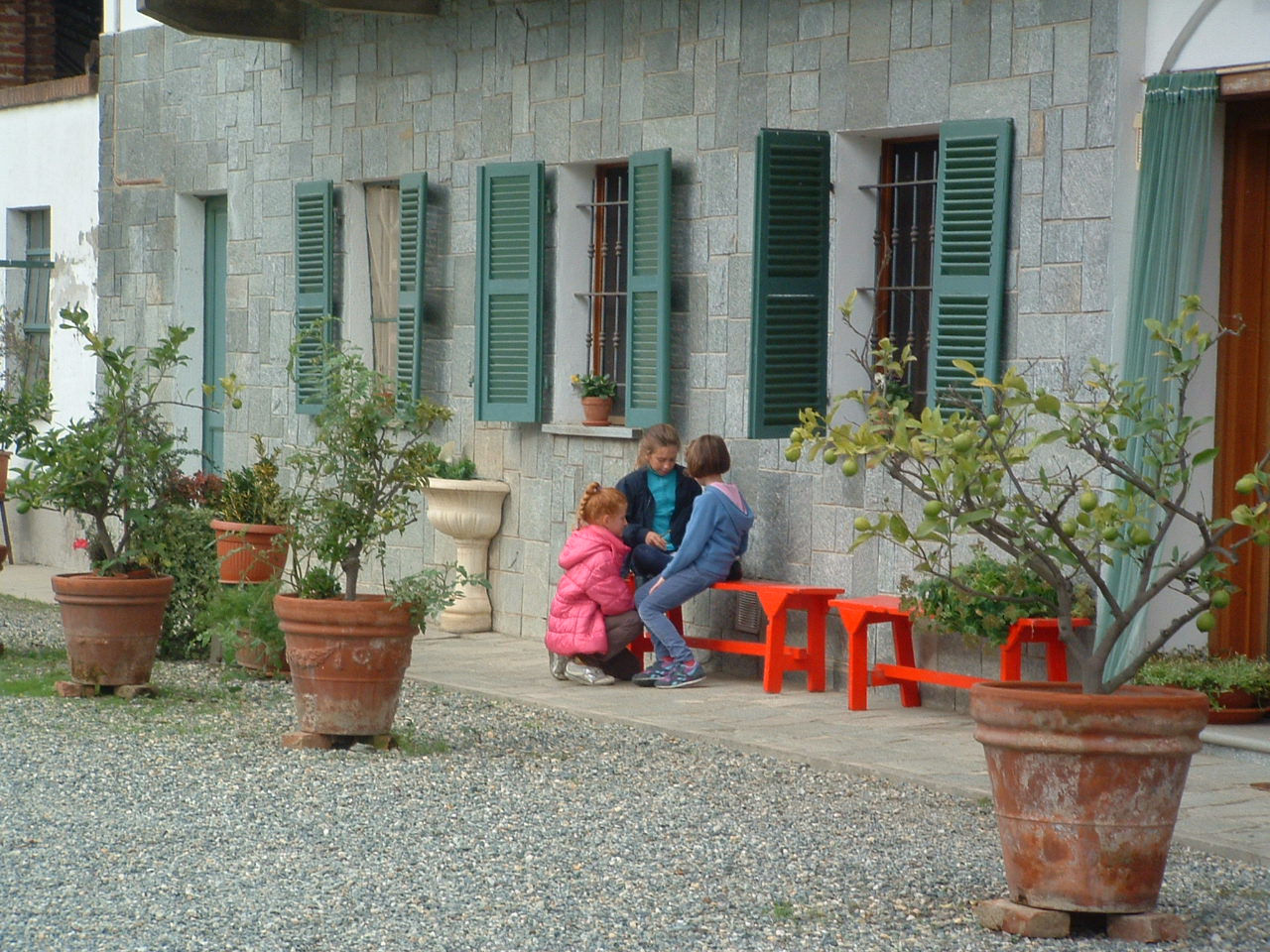 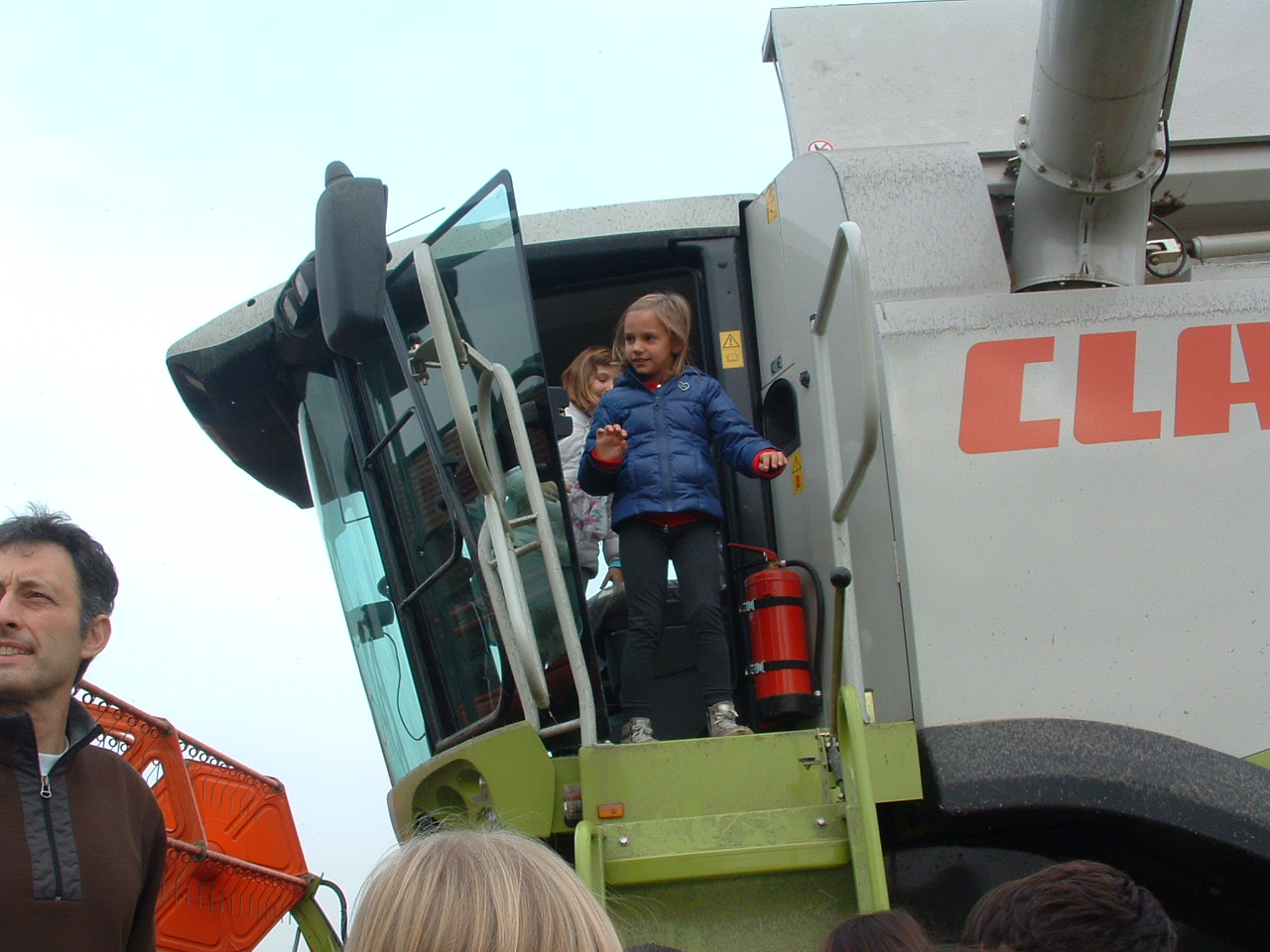 …giochi e confidenze alla Cascina Fracassa.
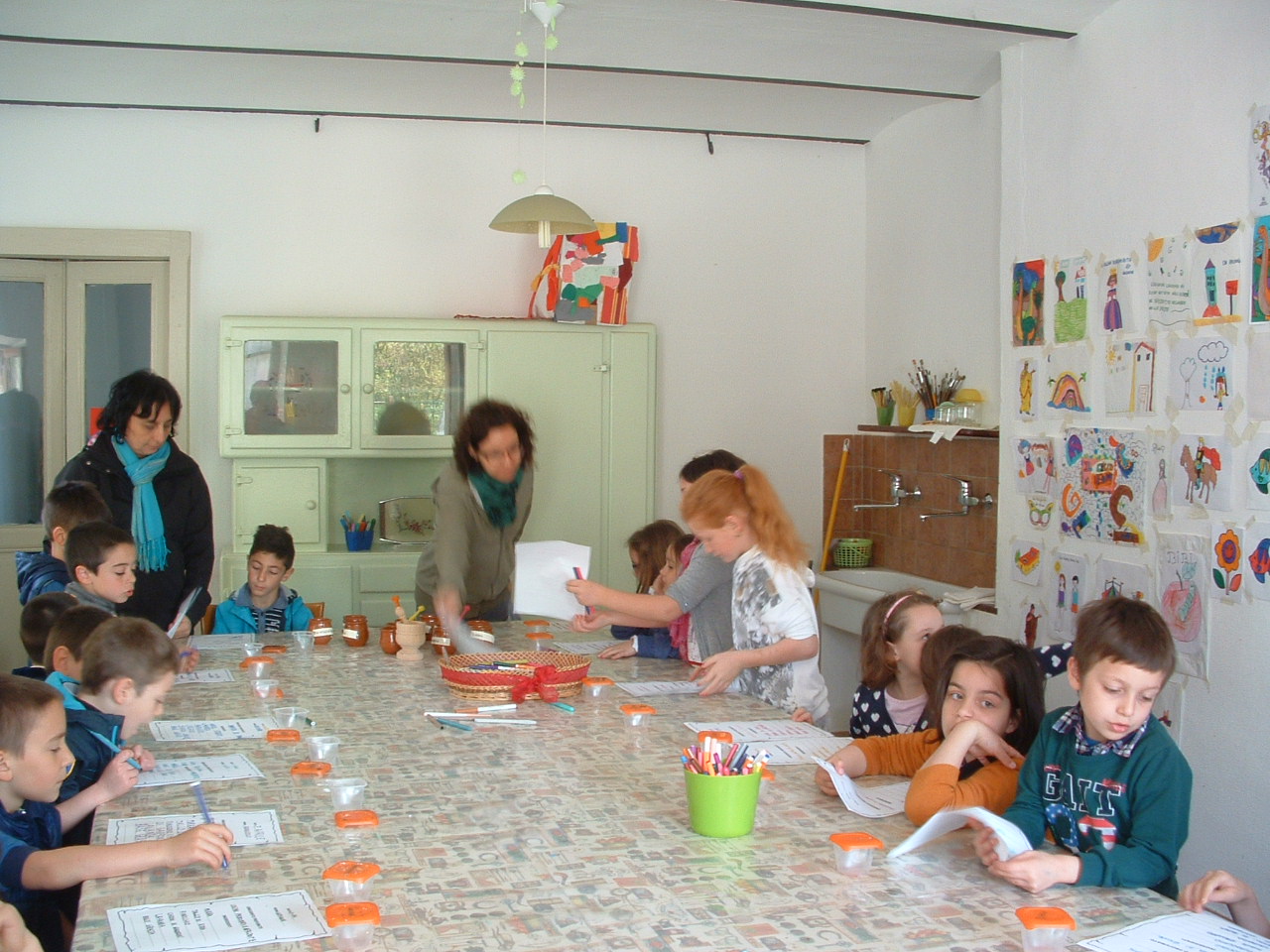 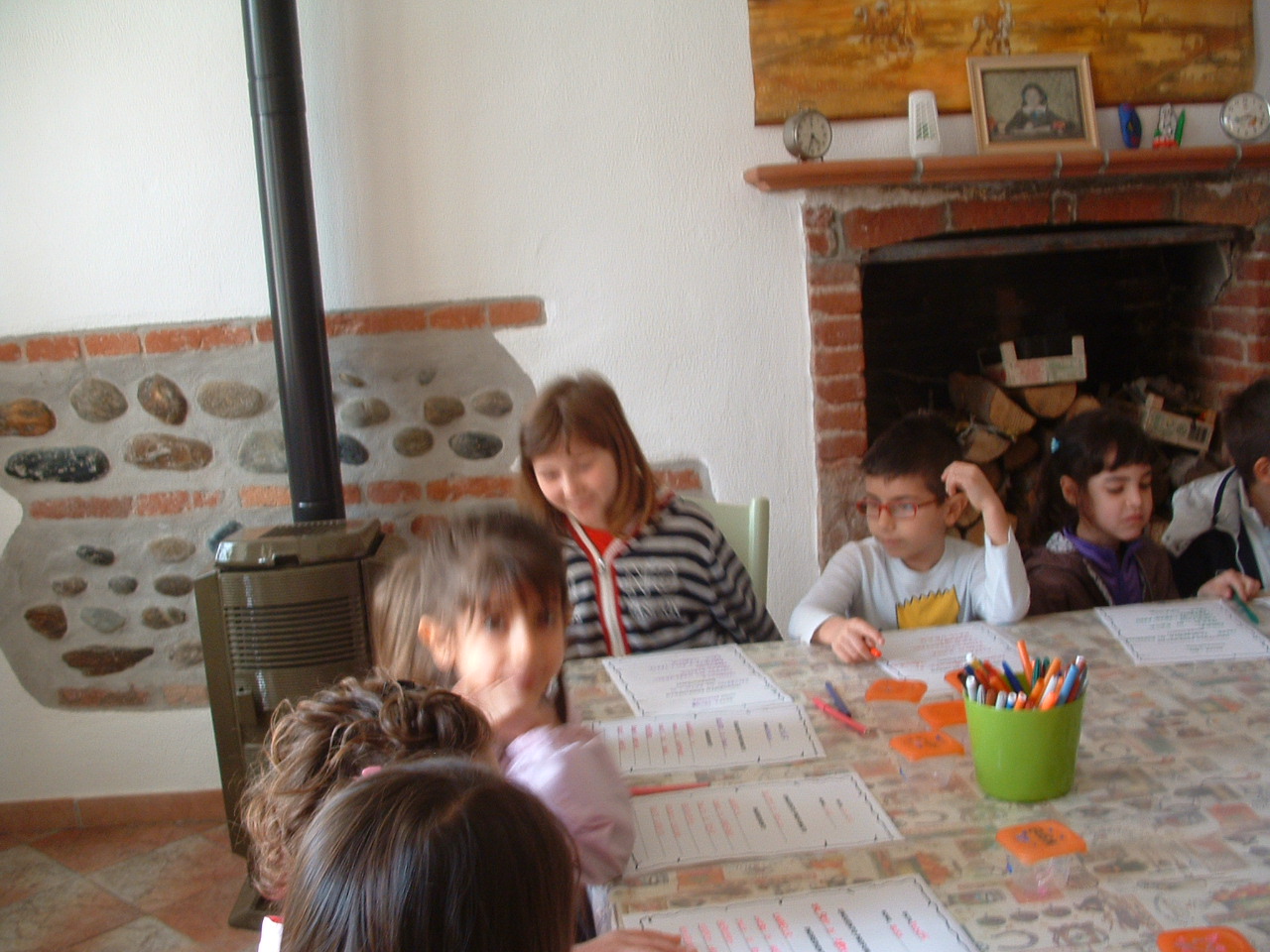 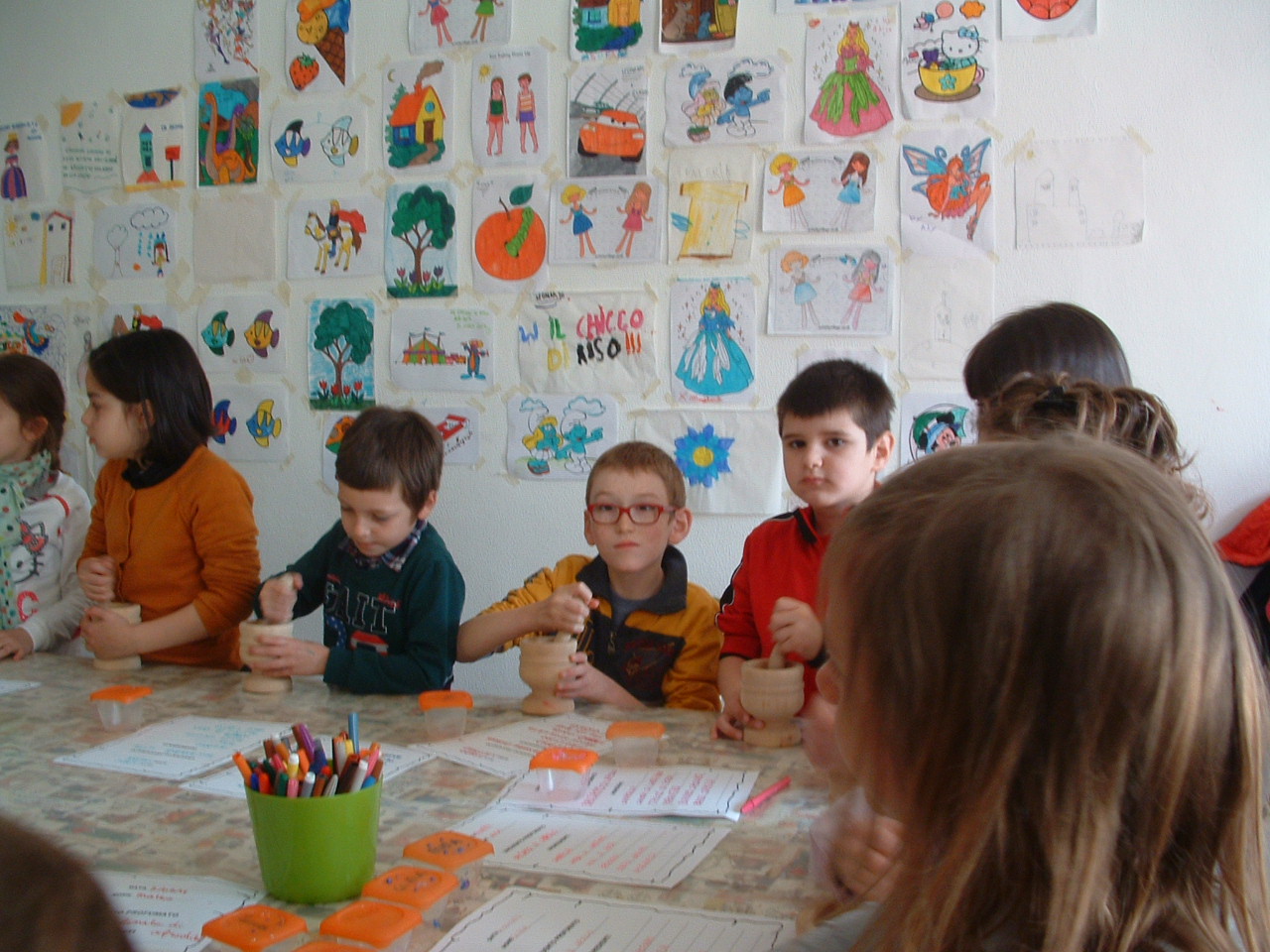 Alla scoperta di antiche essenze, ci improvvisiamo profumieri…
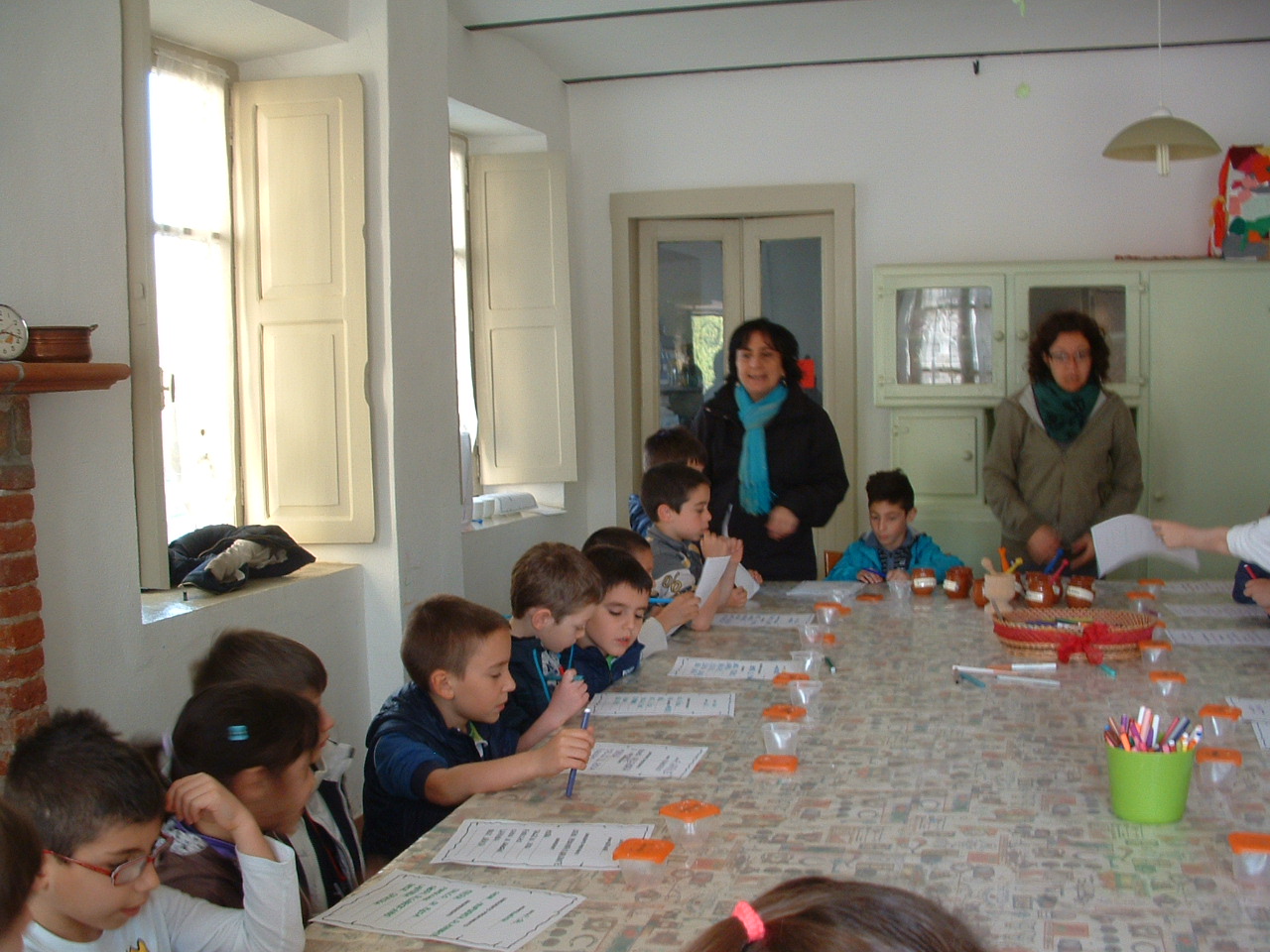 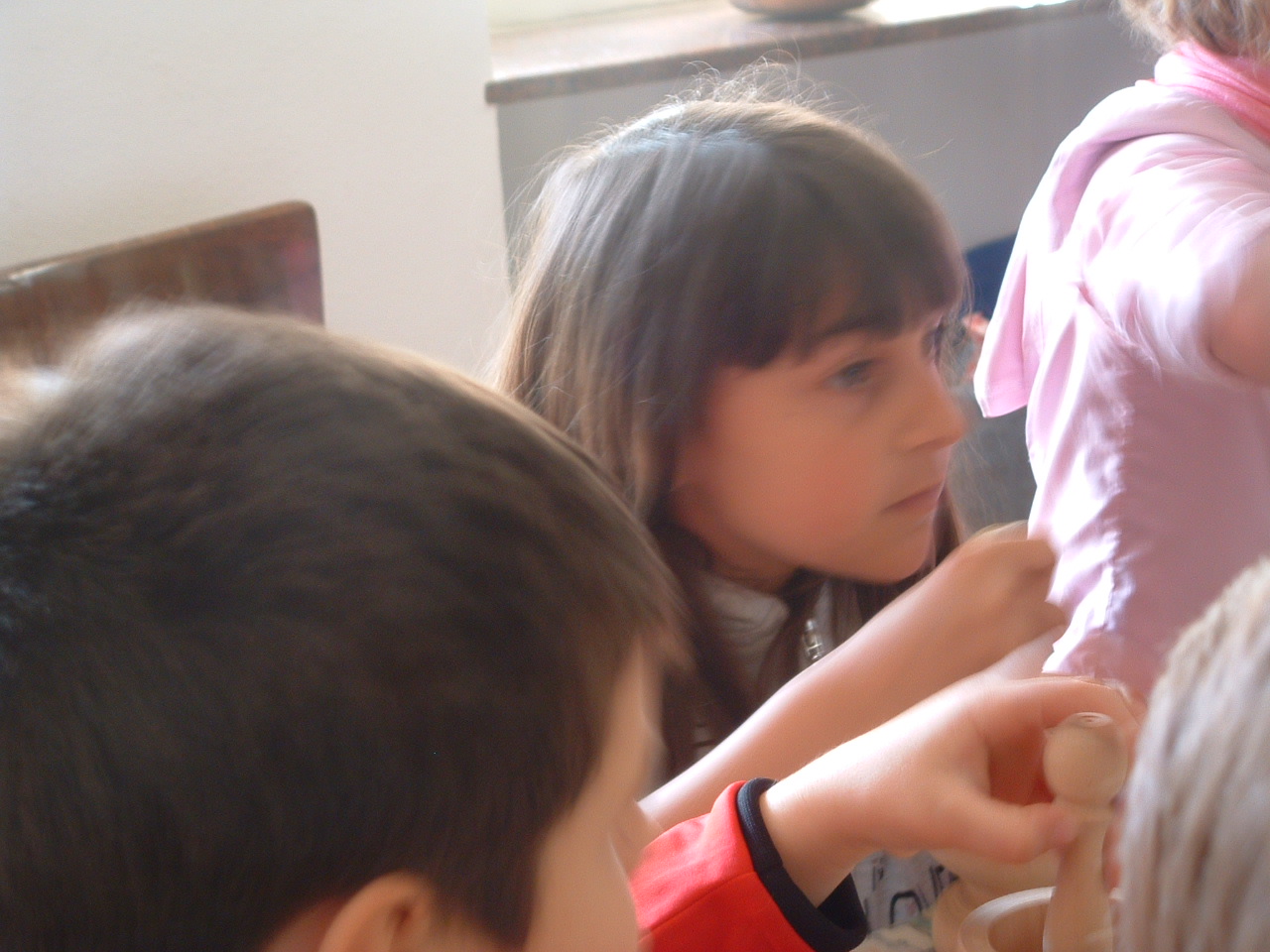 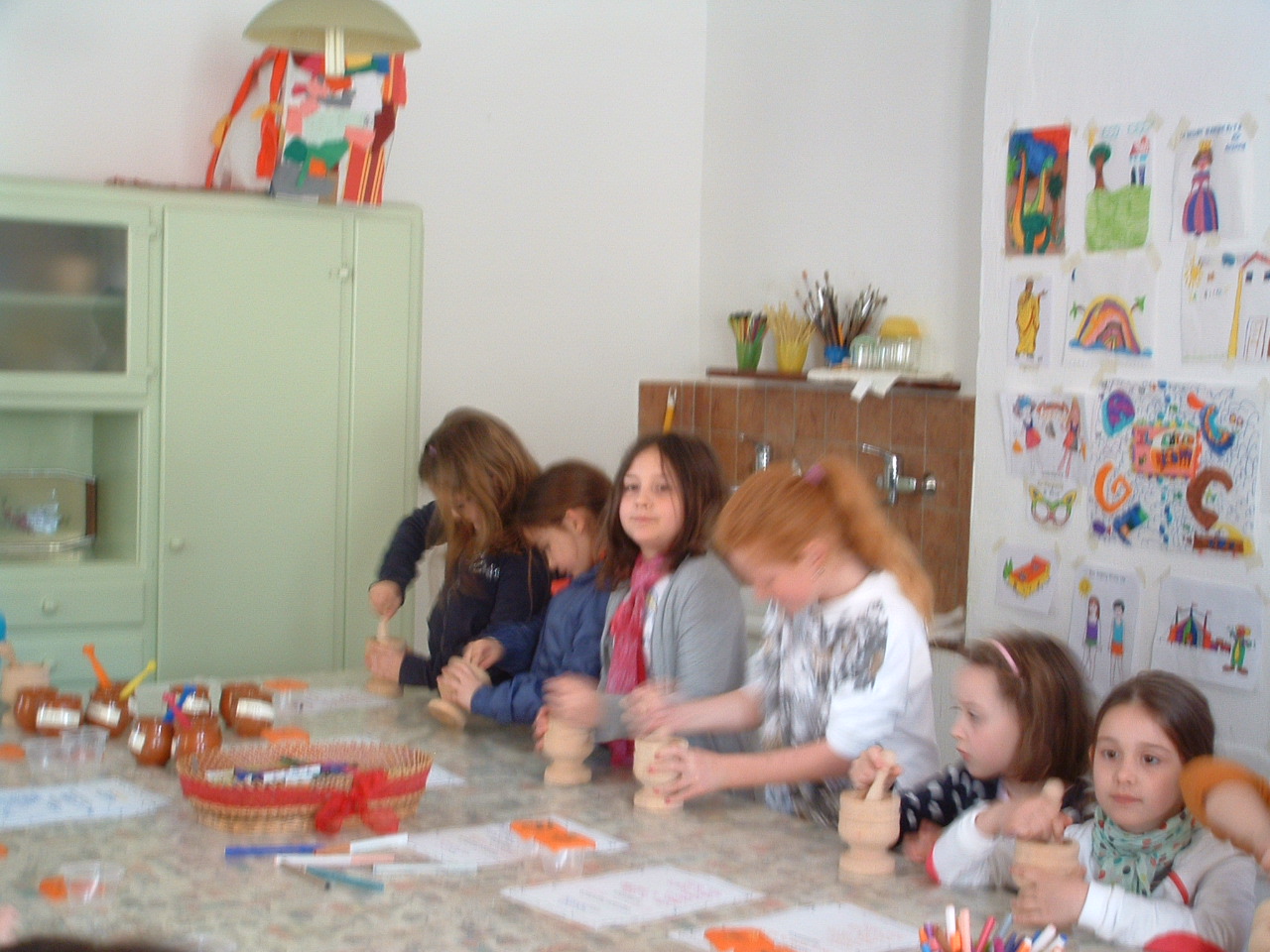 Cascina «Chicco di riso» ,          frazione S.Maria  Crescentino
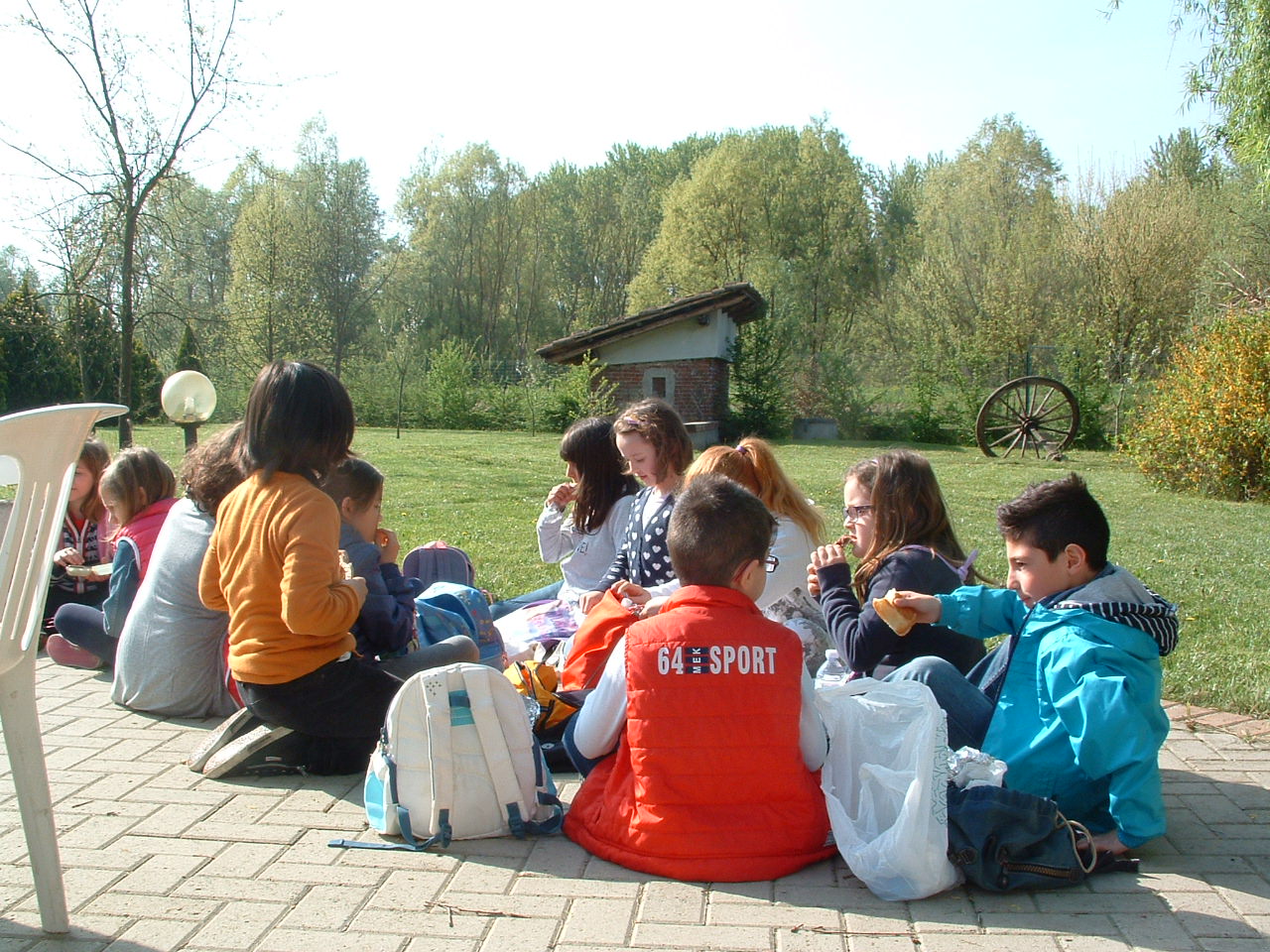 … concedendoci poi uno spuntino !
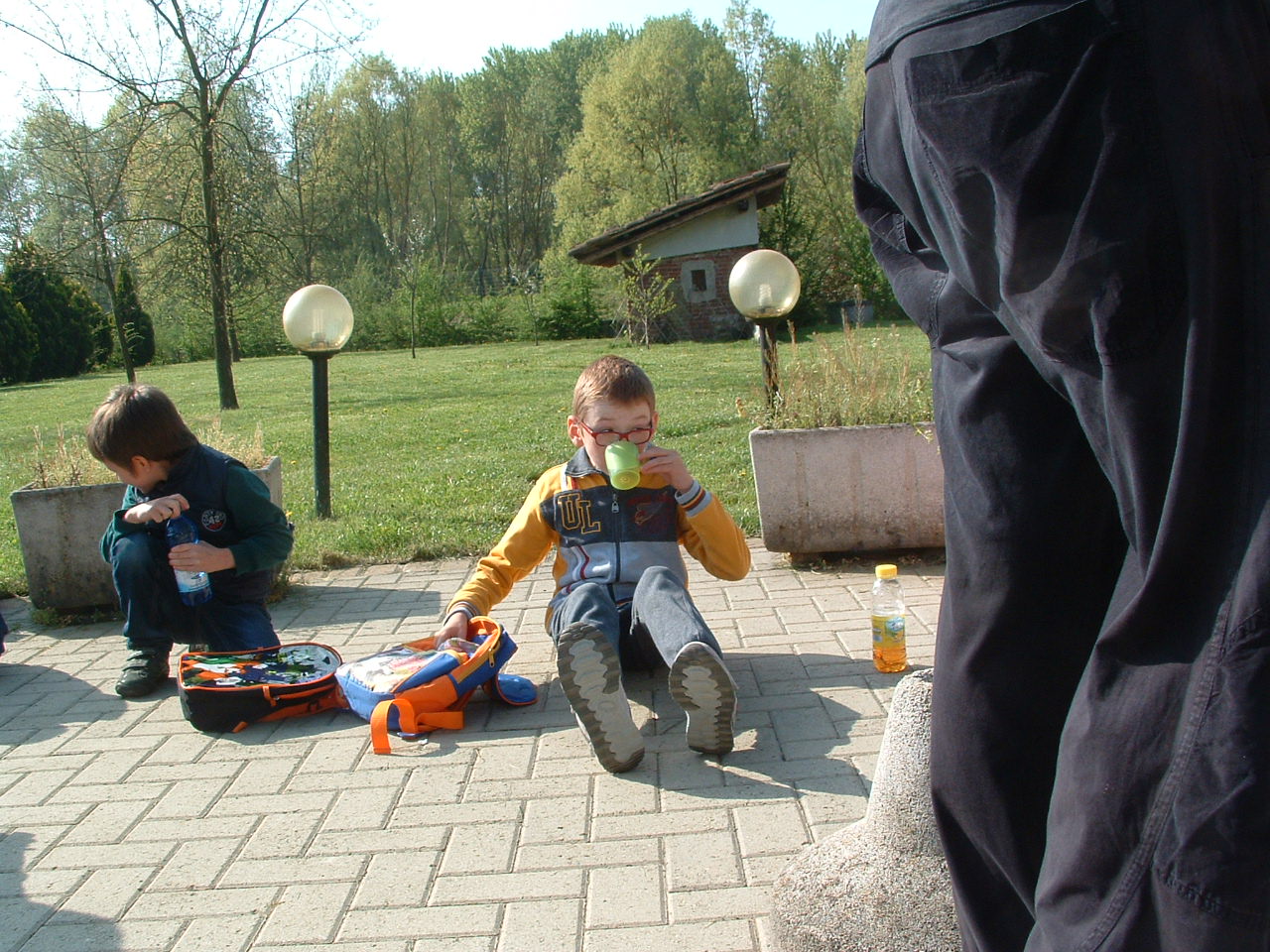 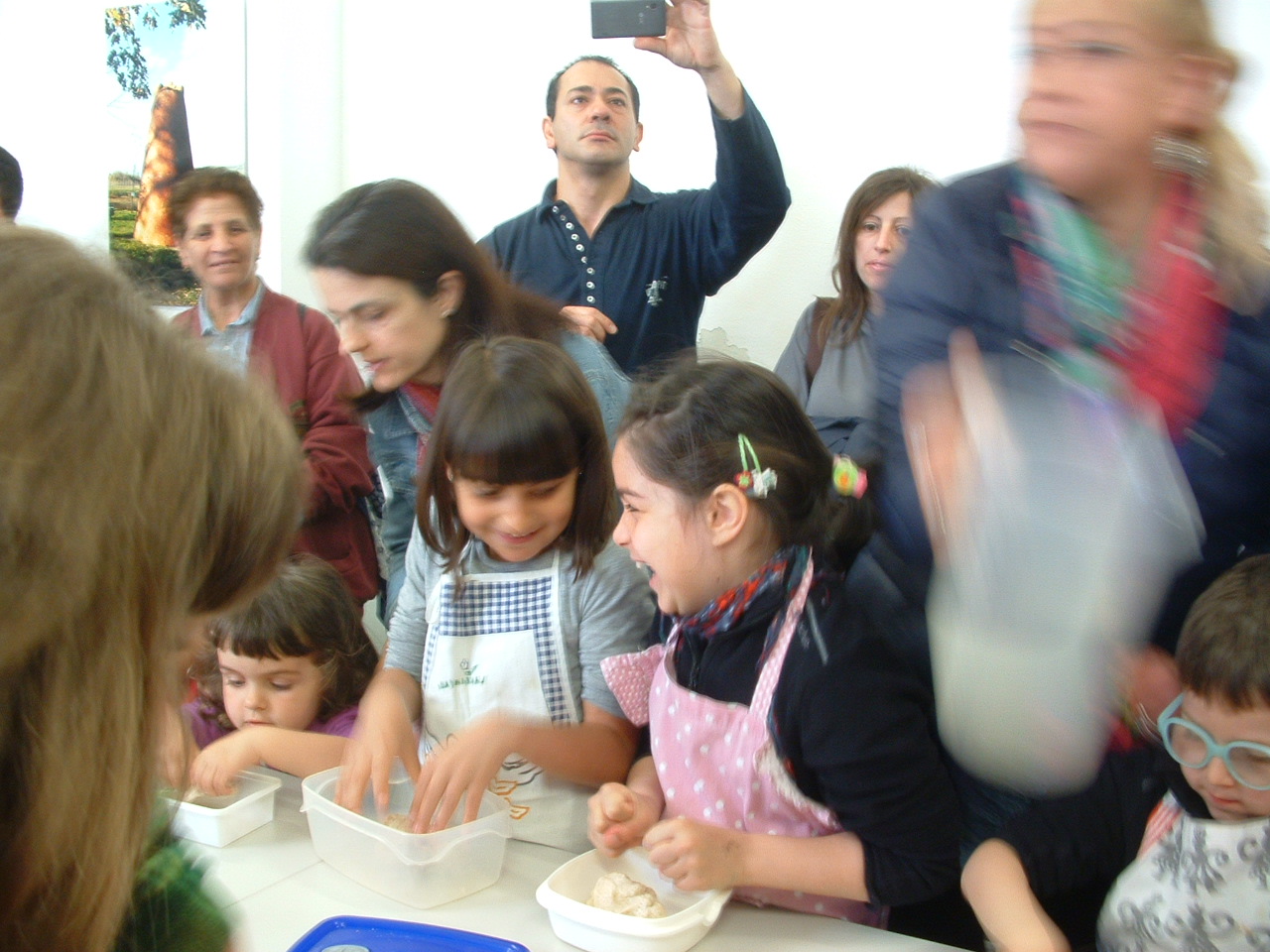 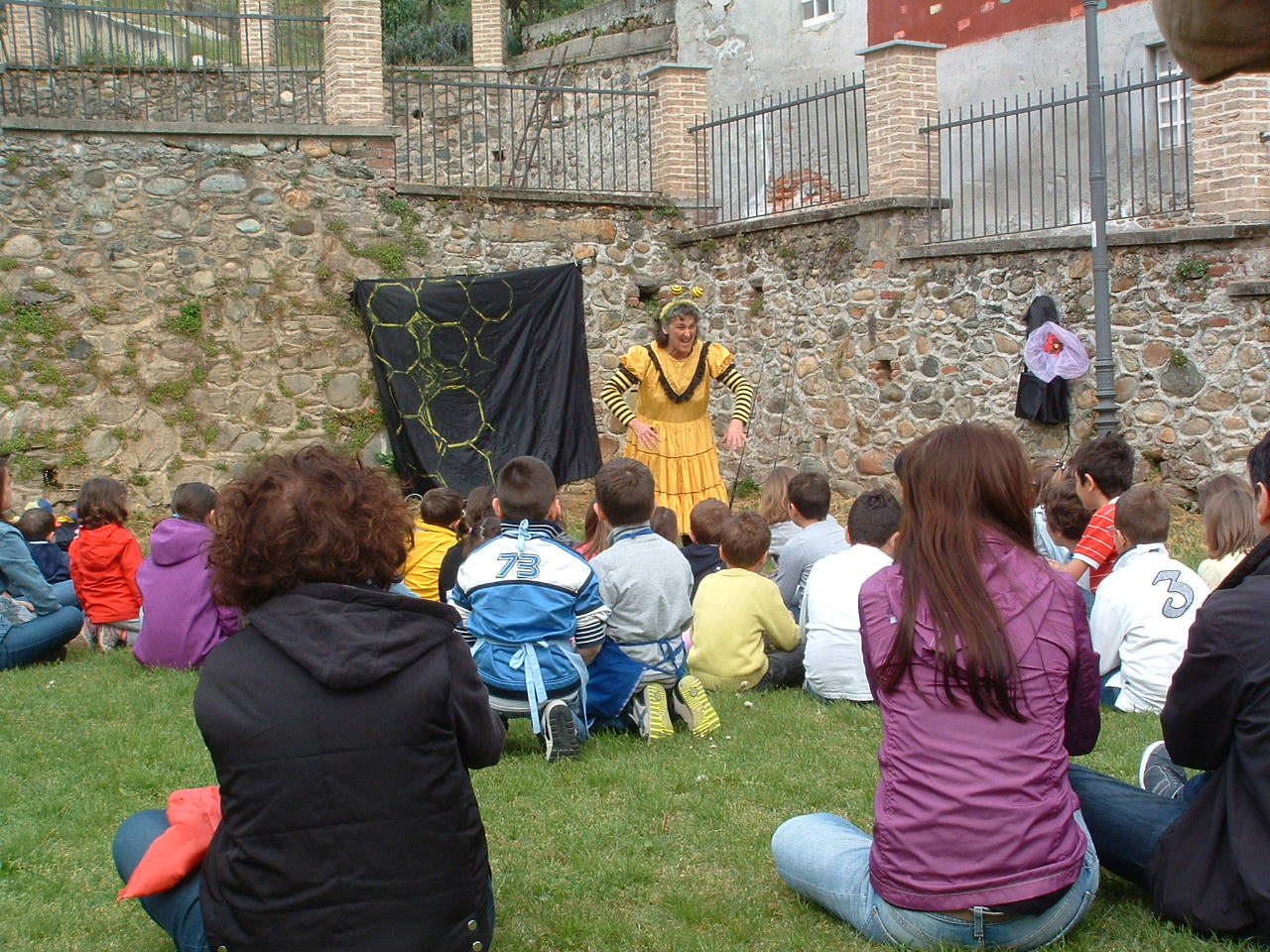 Festa del pane: Moncrivello - Maglione    13 aprile 2014
Divertente impastare! Lo spettacolo dell’ape ha incuriosito anche mamme e papà!
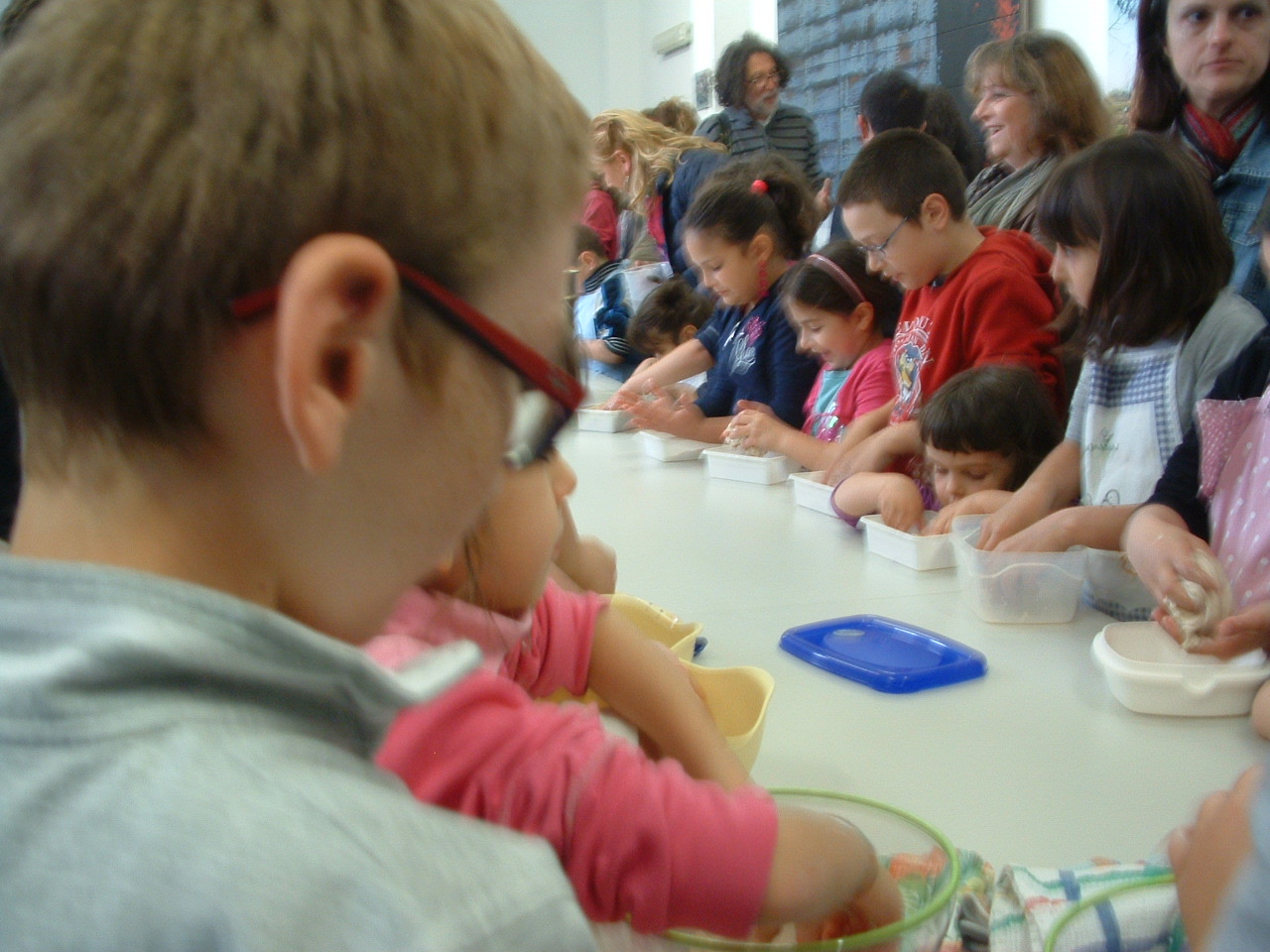 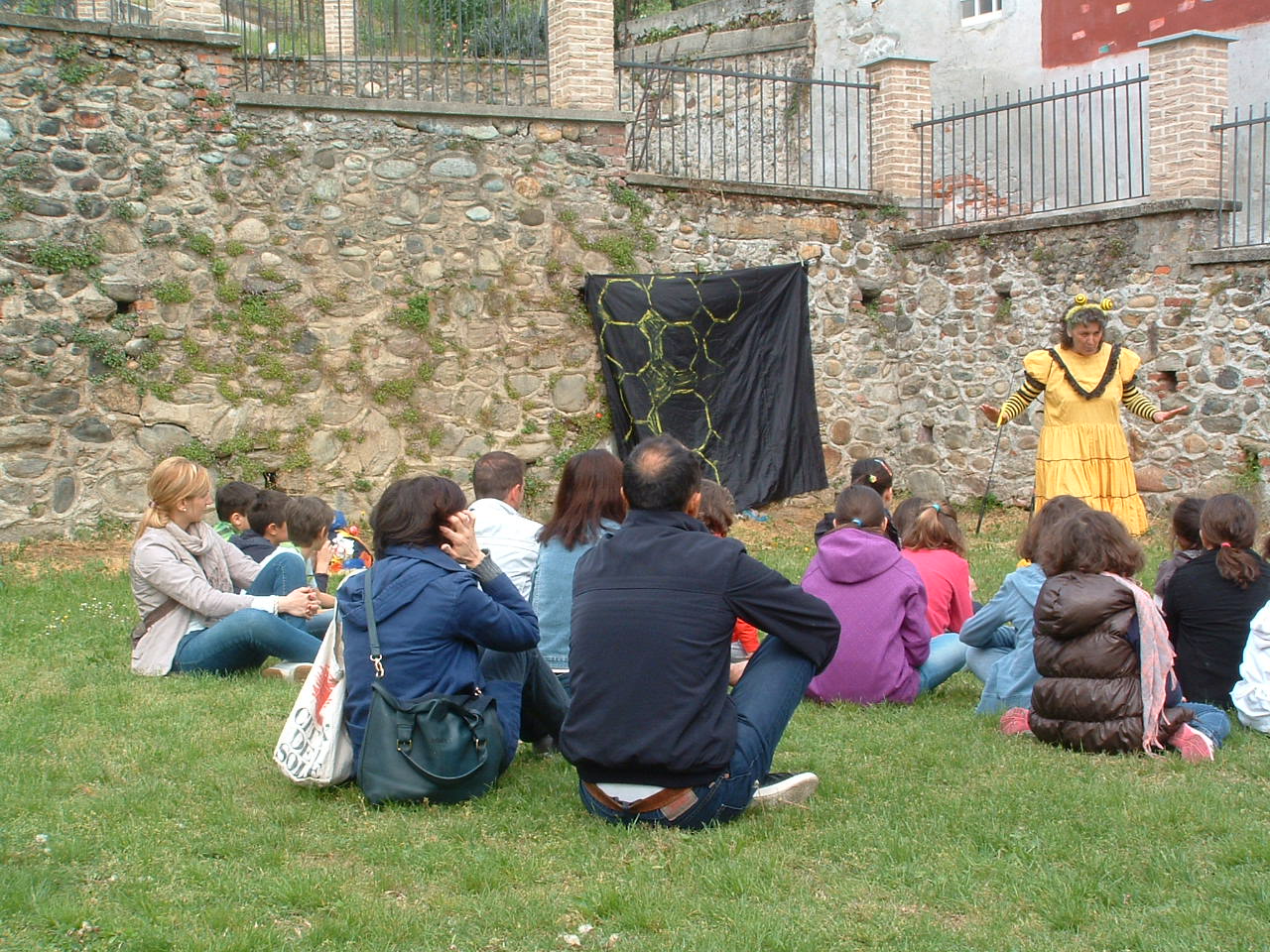 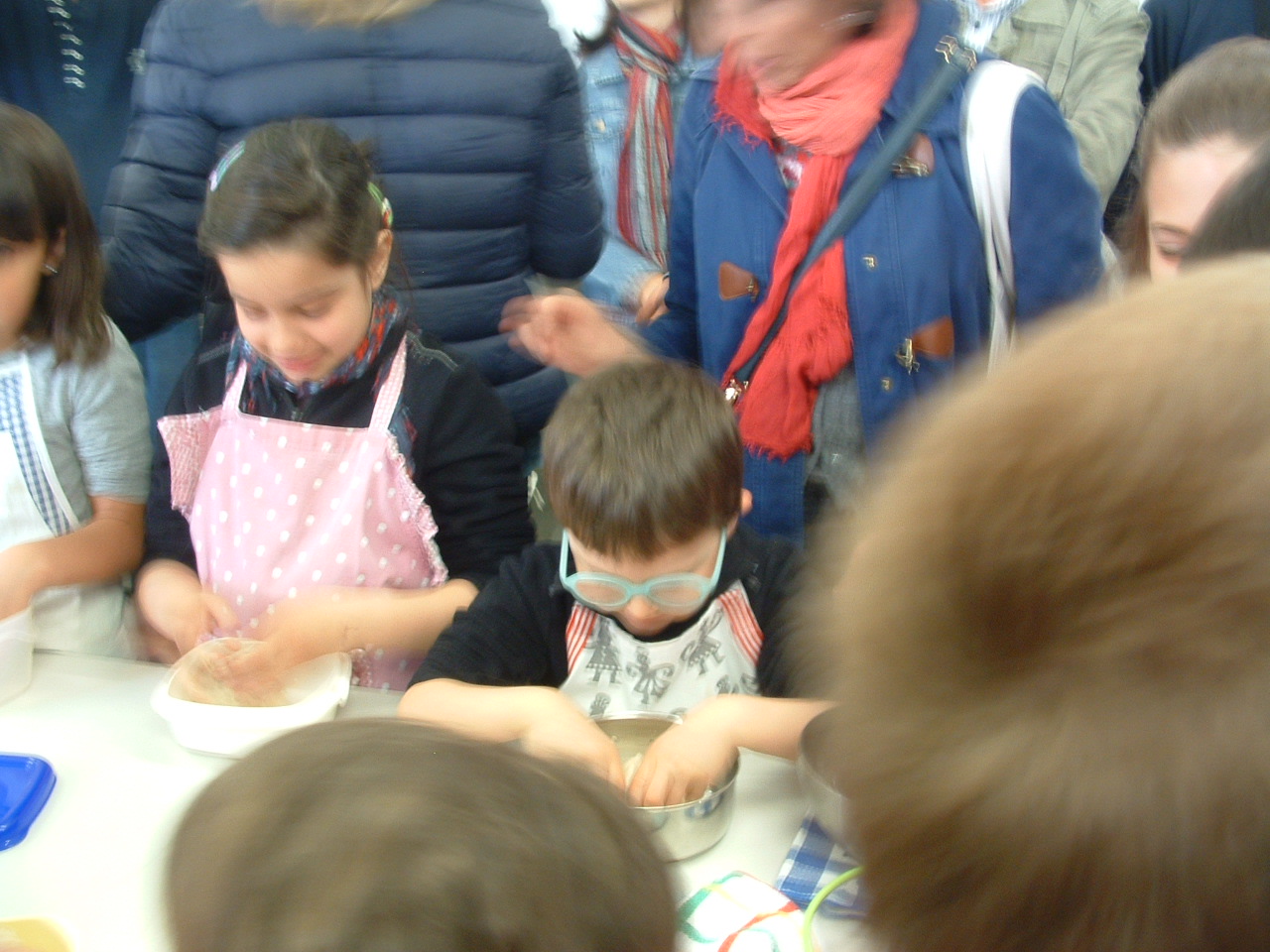 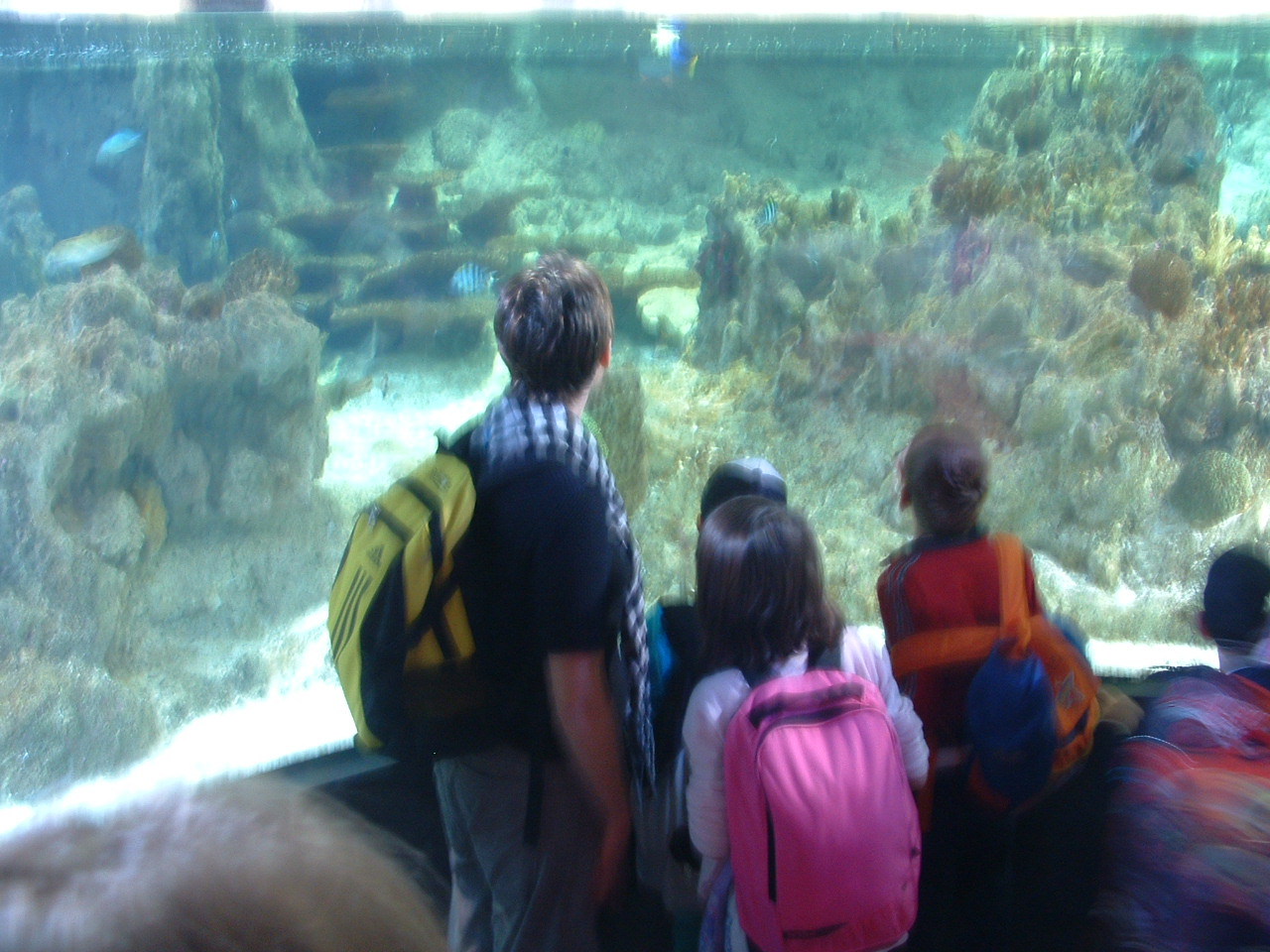 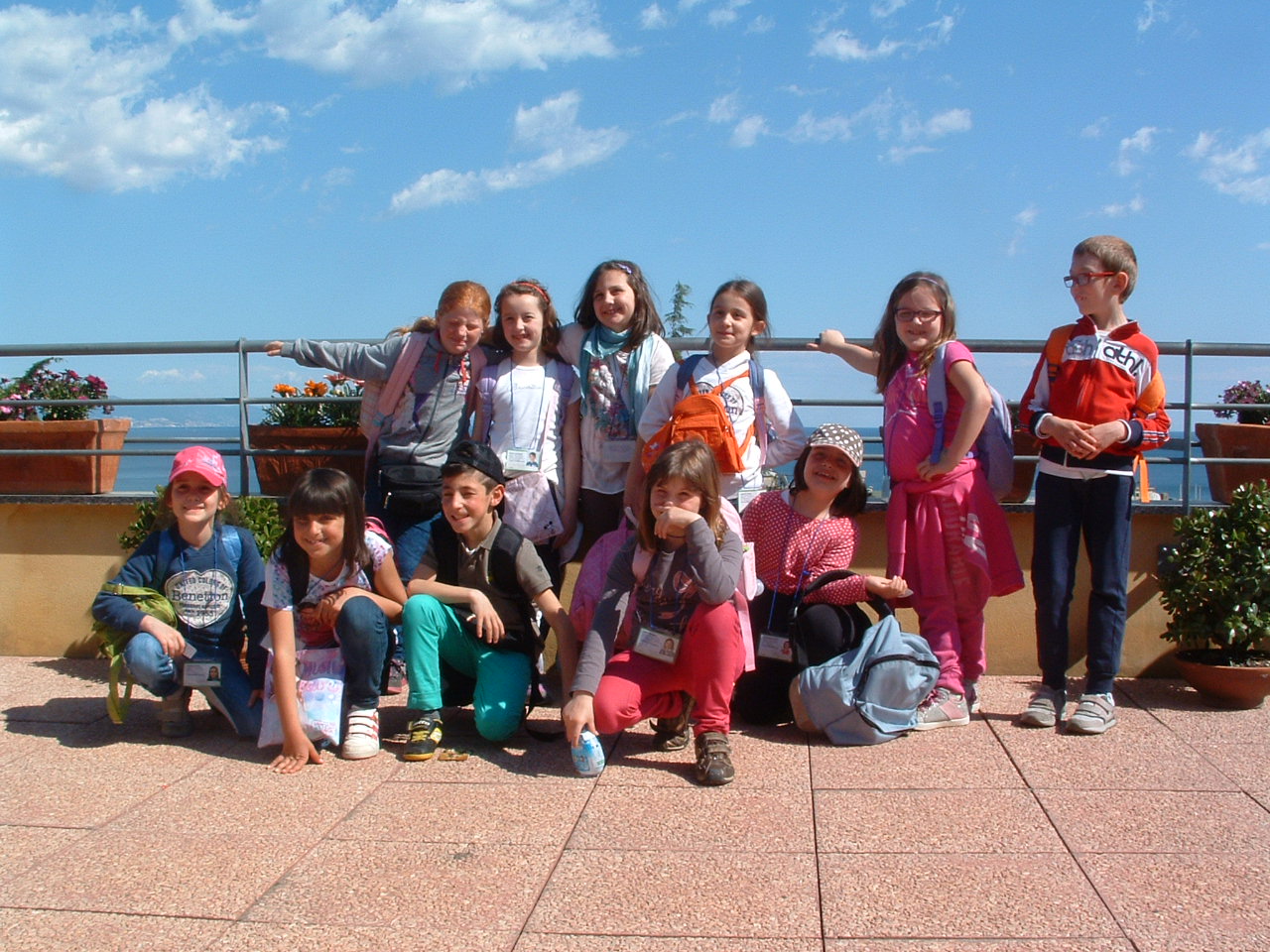 E dal magico mondo dell’acquario di Genova, un saluto e un abbraccio a tutti!
«Ogni studente suona il suo strumento, non c’è niente da fare. La cosa difficile è conoscere bene i nostri musicisti e trovare l’armonia. Una buona classe non è un reggimento che marcia al passo, è un’orchestra che prova la stessa sinfonia.»                  Daniel Pennac
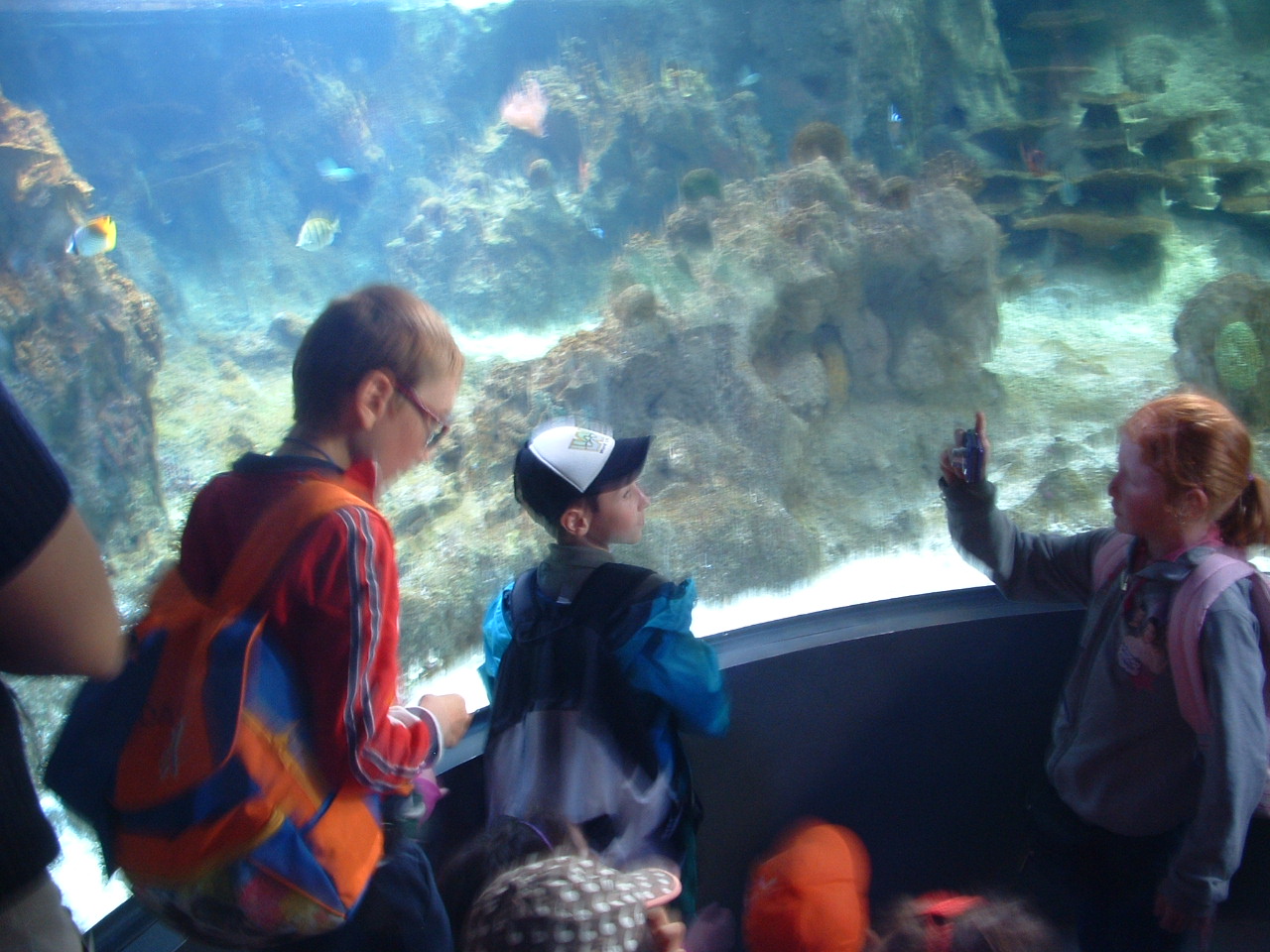